Childhood experiences
Imperfect modal verbs – konnte, musste, wollte

Months of the year
Y9 German 
Term 2.1 - Week 5 - Lesson 35
Charlotte Moss / Rachel Hawkes
Artwork: Steve Clarke

Date updated: 15/09/21
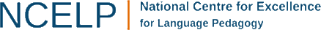 [Speaker Notes: Artwork by Steve Clarke. All additional pictures selected are available under a Creative Commons license, no attribution required.
Native-speaker teacher feedback provided by Stephanie Cross.

Learning outcomes (lesson 1):
Introduction of imperfect tense modal verbs, konnte, musste, wollte: 1st, 2nd, 3rd person singularMonths of the year

Word frequency (1 is the most frequent word in German): 
9.2.1.5 (introduce) einschlafen [2680]  mitnehmen [1459] konnte, konntest [23] musste, musstest [43] wollte, wolltest [57] April [1004] Mai [1048] November [1273] September [1035] Zahn [1871] wach [3153] 
9.2.1.2 (revisit) jemand [330] niemand [362] Blume [2463] Gegenstand [1308] Juni [1148] Meter [479] Person [357]  Zentimeter [1338] gucken/kucken [1362] wachsen [470]  aktiv [790]  beliebt [1873] meist [705] ungefähr [1458]
9.1.1.6 (revisit) beobachten [697] entdecken [743] unterstützen [760] Bewegung [709] Chemie [486] Forscher [1246] Moment [348] Tourist [1318] Wissenschaftler [1522] historisch [901] als3 [22] bevor [537] nachdem [528]
Source:  Jones, R.L & Tschirner, E. (2019). A frequency dictionary of German: Core vocabulary for learners. London: Routledge.

The frequency rankings for words that occur in this PowerPoint which have been previously introduced in NCELP resources are given in the NCELP SOW and in the resources that first introduced and formally re-visited those words. 
For any other words that occur incidentally in this PowerPoint, frequency rankings will be provided in the notes field wherever possible.]
lesen
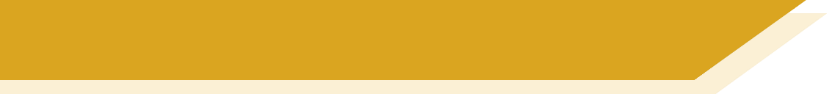 Die Jahresuhr
*wecken – to wake
Januar, Februar, März, April
Die Jahresuhr steht niemals still
Januar, Februar, März, April
Die Jahresuhr steht niemals still
Mai, Juni, Juli, August
Weckt* in uns allen die Lebenslust
Mai, Juni, Juli, August
Weckt in uns allen die Lebenslust
September, Oktober, November, Dezember
Und dann, und dann
Fängt das Ganze schon wieder von vorne an...
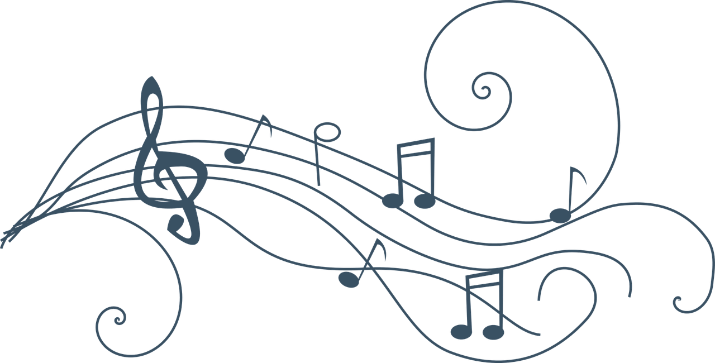 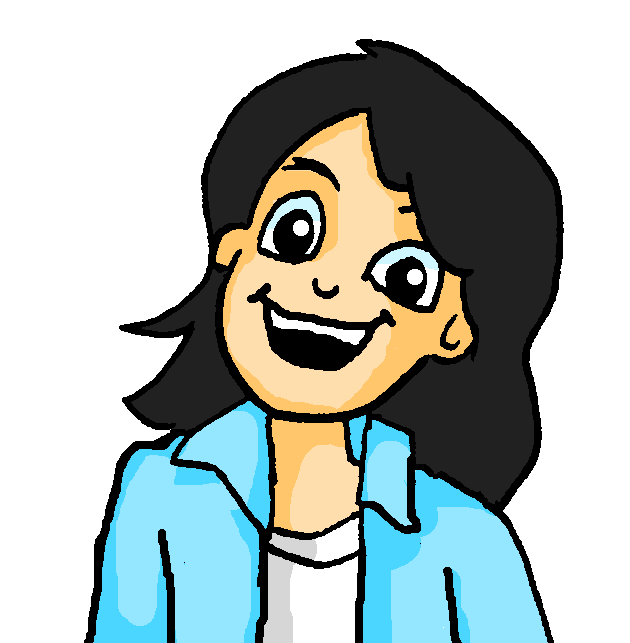 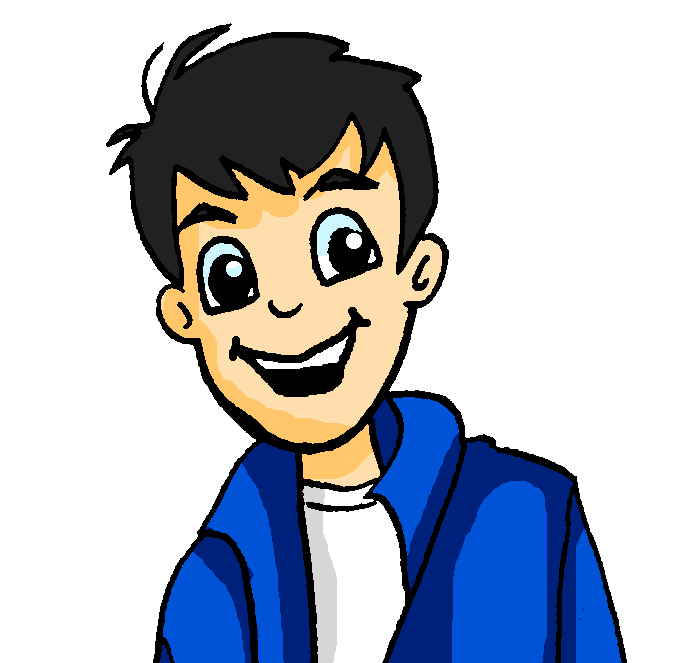 Wolfgang, weißt du noch, das war immer dein Lieblingslied, als du jünger warst!
[Speaker Notes: Timing: 5 minutes (two slides)Aim: to revise the months with a traditional German song; to find out about a well-known author of German children’s songs.Procedure:1. Read the text with students.2. Prompt them to translate the meaning, orally, in pairs.3. Check their understanding.
4. Play the video on the following slide and invite students to sing along. It is repetitive and catchy.

Note: all words (except wecken) have been previously taught, are compounds where both elements are known or are true cognates. However, there is still some work to do here for students to understand the text. The ideas in the compounds may be understood, but finding an English wording may be tricky, e.g. Jahresuhr (yearly clock, calendar year; clock of the year, year’s clock); Lebenslust (zest for life, love of life, joy of living).
Word frequency of unknown words and cognates(1 is the most frequent word in German): wecken [2578] niemals [1402] still [1301]Source:  Jones, R.L. & Tschirner, E. (2019). A frequency dictionary of German: core vocabulary for learners. Routledge
Frequency: 97% (all words in top 2000 except wecken)]
hören
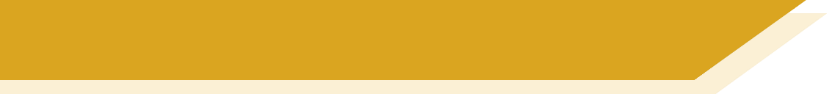 Die Jahresuhr
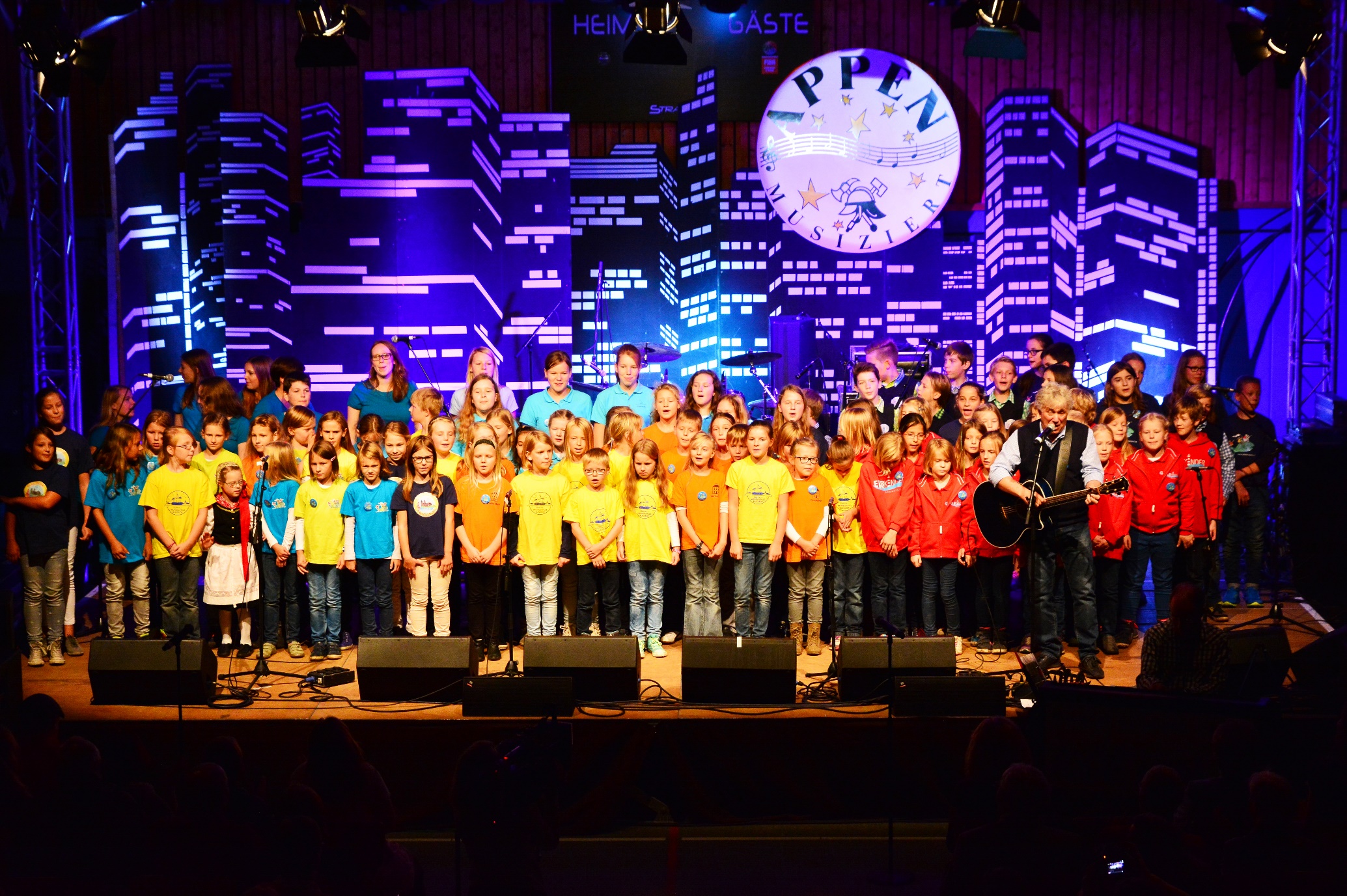 Rolf Zuckowski ist ein deutscher Musiker, der aus Hamburg kommt. Alle deutschen Kinder wachsen mit seinen Kinderliedern auf.
[Speaker Notes: Procedure:1. Play the video and invite students to sing along. It is repetitive and catchy.2. Point out Rolf Zuckowski and read the two sentences about him with students.
Word frequency of unknown words (1 is the most frequent word in German): wecken [2578]Source:  Jones, R.L. & Tschirner, E. (2019). A frequency dictionary of German: core vocabulary for learners. Routledge

Photo attribution:  Frank Schwichtenberg, CC BY-SA 3.0 <https://creativecommons.org/licenses/by-sa/3.0>, via Wikimedia Commons
Video link: https://www.youtube.com/watch?v=WJ0uJo5kJ04]
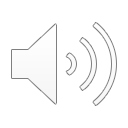 hören
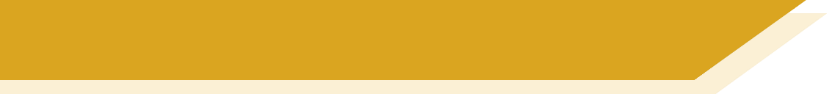 die Monate [1/3]
Hör zu und schreib die Monate.
Most months stress the same syllable as in English as they are borrowed words, but which two months stress a different syllable?
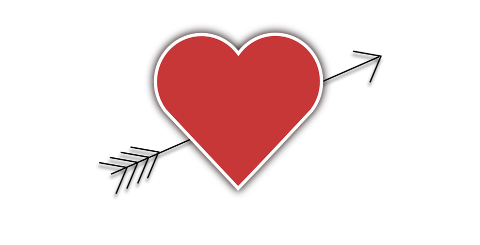 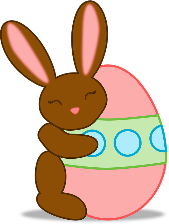 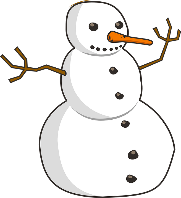 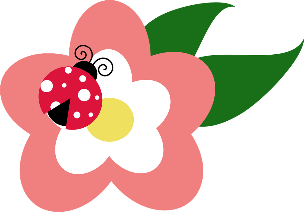 März
April
Februar
_ _ _ _ _ _ _
_ _ _ _
_ _ _ _ _
Januar
_ _ _ _ _ _
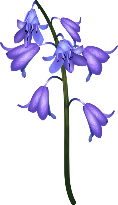 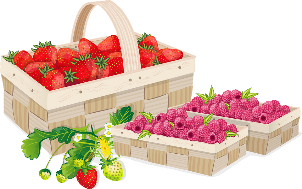 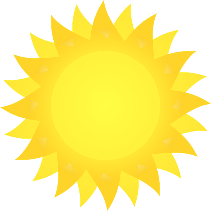 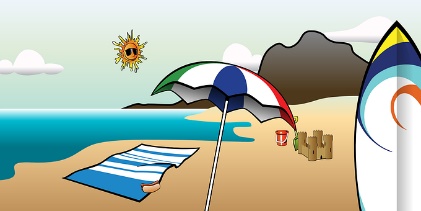 _ _ _
Juli
Juni
_ _ _ _
_ _ _ _
Mai
August
_ _ _ _ _ _
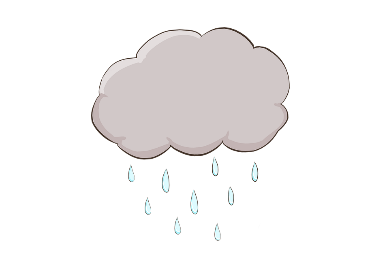 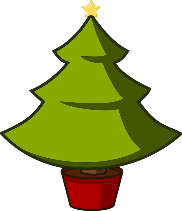 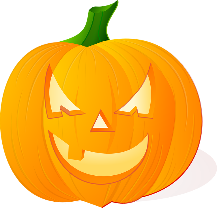 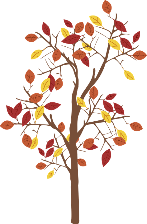 September
Oktober
November
Dezember
_ _ _ _ _ _ _
_ _ _ _ _ _ _ _
_ _ _ _ _ _ _ _
_ _ _ _ _ _ _ _ _
[Speaker Notes: Timing: 5 minutesAim: to practise associating the aural and written form of the months in a transcription task.Procedure:1. Click the audio button to hear the months in German.
2. Ask students to transcribe what they hear for each month.
3. Click to reveal answers.
4. Click to reveal the call out and the answers.Note: Four of the months are part of this week’s vocabulary list. Students have learnt the other months over a period of time and several different contexts.  Here they are all brought together for revisiting.

Transcript:Januar
Februar
März
April
Mai
Juni
Juli
August
September
Oktober
November Dezember]
lesen / sprechen
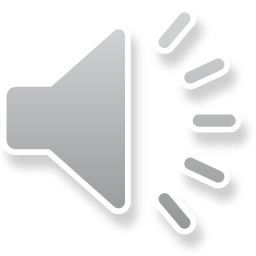 die Monate [2/3]
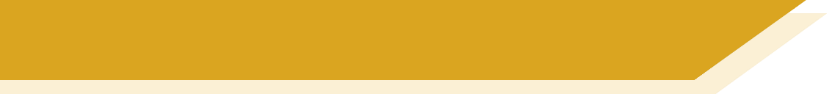 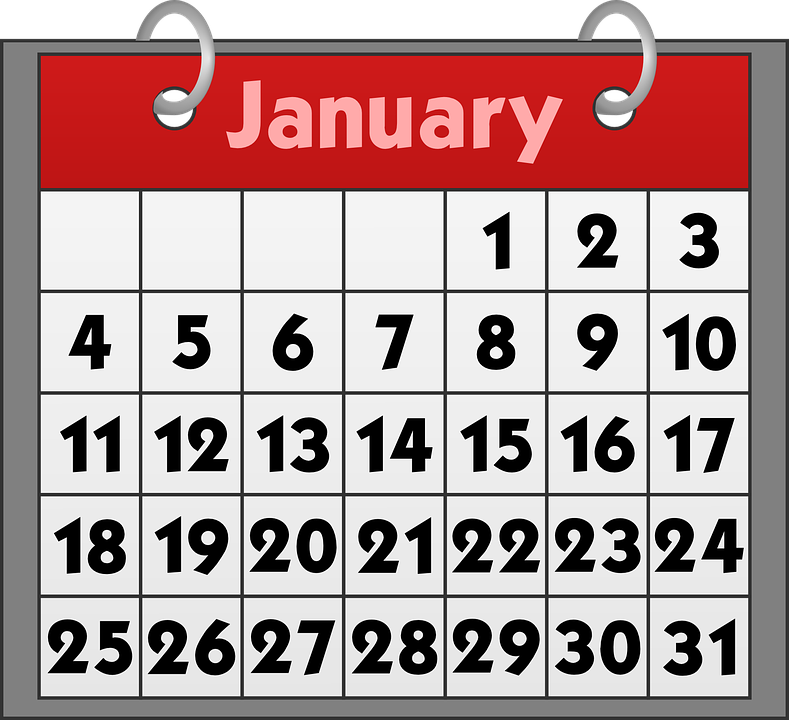 Wieviele Tage hat der Monat?
Dreißig Tage hat September

April, Juni und November.

Achtundzwanzig Tage hat Februar

Neunundzwanzig nur im Schaltjahr.

Alle anderen ohne Frage

haben einunddreißig Tage.
_ _ _ _
Note that all German months are masculine and you usually use the article (der) when you use them in a sentence:Der Januar ist ein kalter Monat in Deutschland.
_ _ _ _ _ _ _ _.
_ _ _ _ _,
_ _ _ _ _ _ _ _ _ _ _ _ _ _
_ _ _ _ _
[Speaker Notes: Timing: 3 minutesAim: to practise written comprehension and spoken production of known vocabulary.Procedure:1. Ask students to read the poem aloud, filling in the gaps as they go.
2. Click the audio button to check answers.
3. Click to reveal the answers.4. Elicit the meaning of ‘Schaltjahr’ (leap year) from students’ understanding of all the surrounding words and context.
Word frequency (1 is the most frequent word in German): 
Schaltjahr [>5009]Source:  Jones, R.L. & Tschirner, E. (2019). A frequency dictionary of German: core vocabulary for learners. Routledge]
lesen / sprechen
die Monate [3/3]
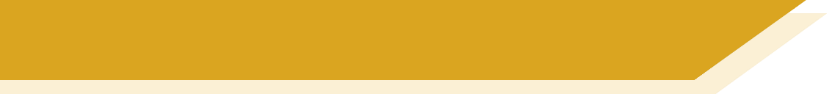 Many German-speaking children learn which months have 31 days by using their knuckles.
Wieviele Tage hat der Monat?
Mai (31)
Oktober (31)
August (31)
Juli (31)
Januar (31)
März (31)
Dezember (31)
September
November
April
Juni
Februar
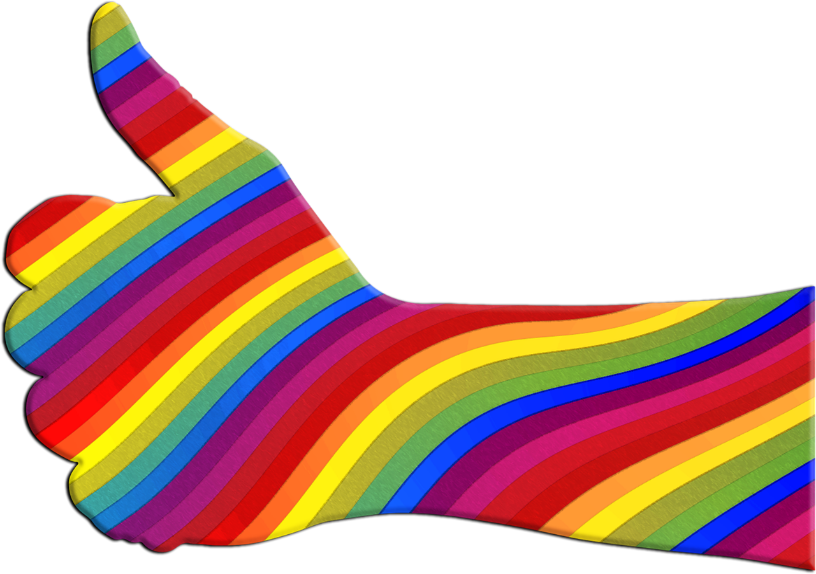 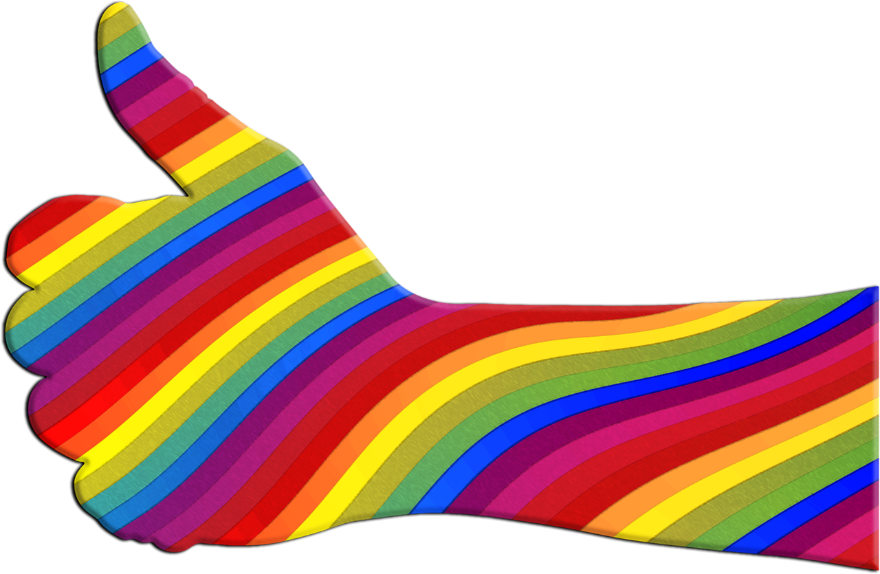 [Speaker Notes: Timing: 2 minutesAim: to practise oral production of the months; to demonstrate how German-speaking children learn which months have 31 days.Procedure:1. Click to reveal call out. 
2. Click to reveal arrows and months.
3. Play the animated sequence of months again. Students try to keep up with the animation, as they say the months.4. Students say the year from start to finish using their knuckles.]
hören
Gucken is an informal verb for ‘look’ or ‘watch’. Pronounce it ‘kucken’ but generally write it ‘gucken’.
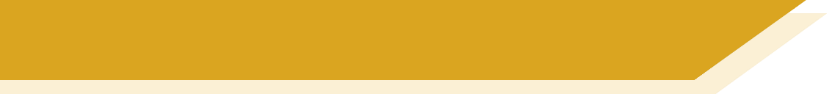 Als Kinder… [1/2]
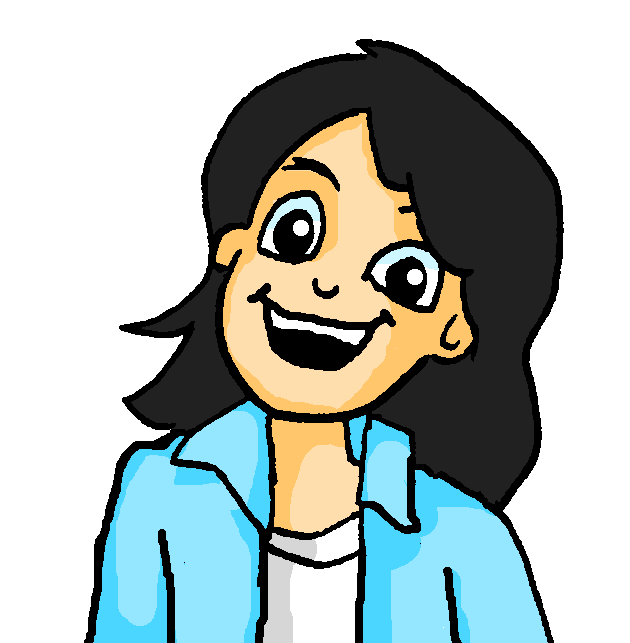 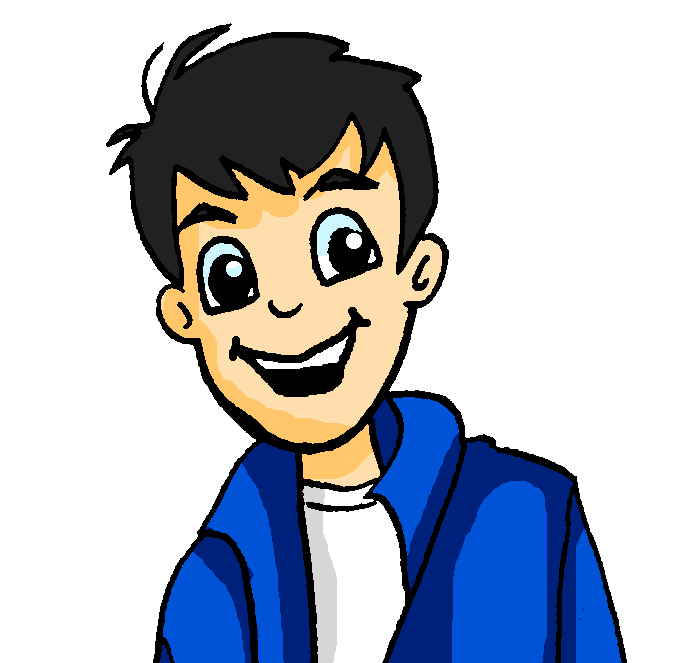 Mia und Wolfgang denken an ihre Kindheit.
Hör zu. Welche Übersetzung ist richtig?
1
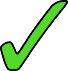 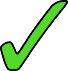 2
3
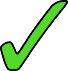 4
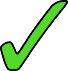 [Speaker Notes: Note: if students are not routinely doing the pre-learning homework then teachers might prefer to do a more straightforward task here, where they say the words, students transcribe them and they then write any English meanings that they can, and the remaining meanings are provided by the teacher. 

Timing: 5 minutes (2 slides)Aim: to practise aural comprehension of some of this week’s vocabulary.Procedure:1. Click on the audio buttons to hear the German sentence.
2. Ask students to decide which English translation is correct.
3. Click to reveal answers.
4. Click to reveal the call-out about gucken.
5. Repeat for the following slide.


Transcript:1. Er wollte nicht einschlafen.  2. Ich musste wach bleiben.3. Du konntest nur einen Zentimeter wachsen.4. Ich habe meistens Kinderfilme geguckt.5. Du musstest immer in Bewegung sein.6. Ich konnte meinen Teddy nicht mitnehmen.7. Sie hat oft Insekten beobachtet.8. Du wolltest deinen esten Zahn nicht verlieren.]
hören
Als Kinder… [2/2]
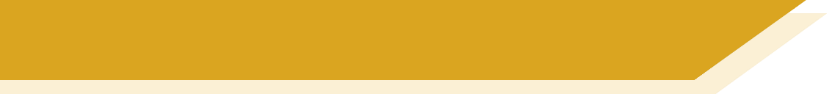 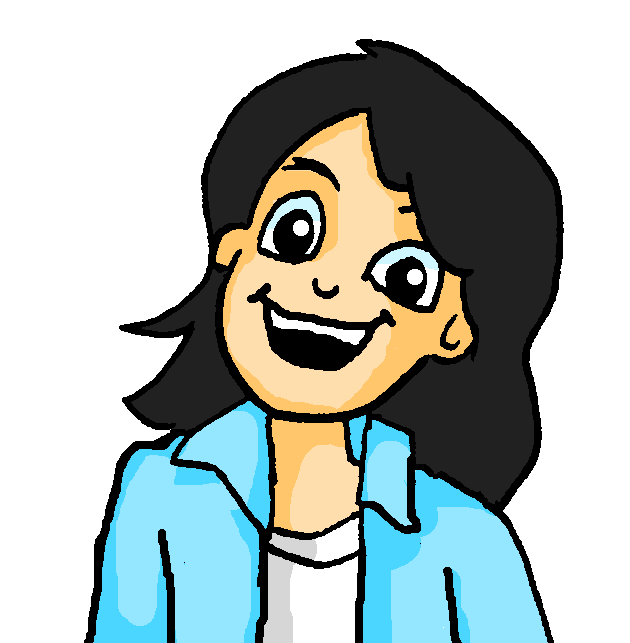 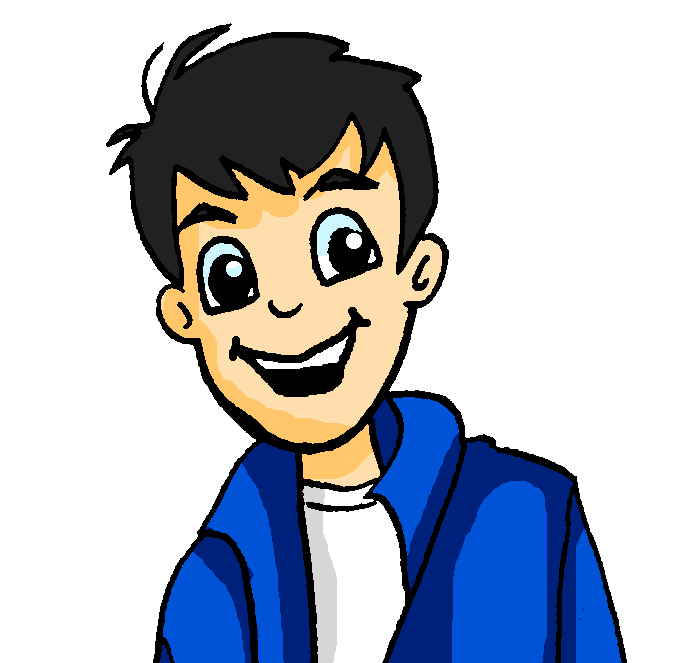 5
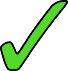 6
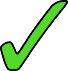 7
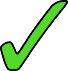 8
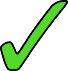 [Speaker Notes: Slide 2

Transcript:1. Er wollte nicht einschlafen.  2. Ich musste wach bleiben.3. Du konntest nur einen Zentimeter wachsen.4. Ich habe meistens Kinderfilme geguckt.5. Du musstest immer in Bewegung sein.6. Ich konnte meinen Teddy nicht mitnehmen.7. Sie hat oft Insekten beobachtet.8. Du wolltest deinen ersten Zahn nicht verlieren.]
Kultur
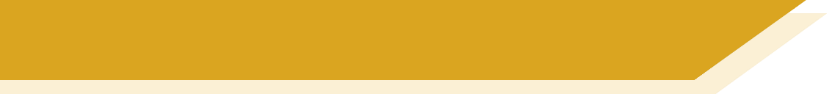 Zahnfee* oder Zahnmaus?
*die Zahnfee – tooth fairy
Wenn Kinder in Nordeuropa (z.B. Deutschland und England) einen Zahn verlieren, dann kommt die Zahnfee*. Normalerweise bringt sie Geld für den Zahn.
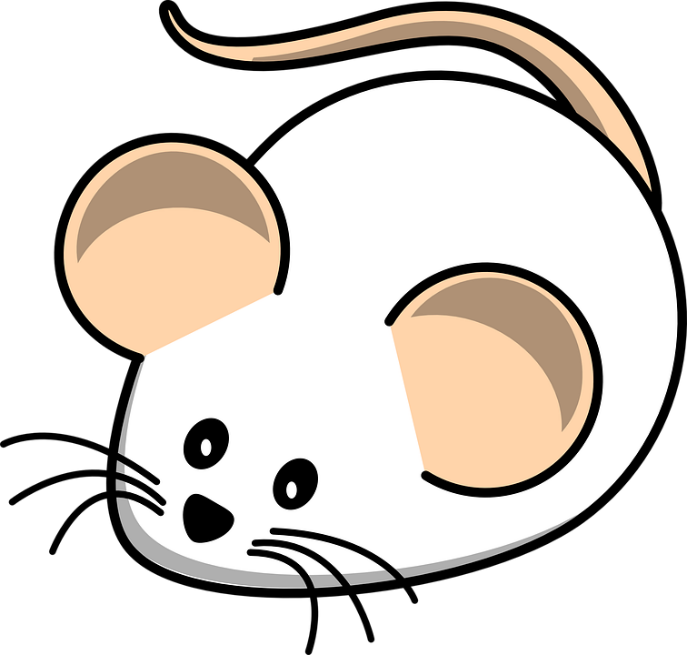 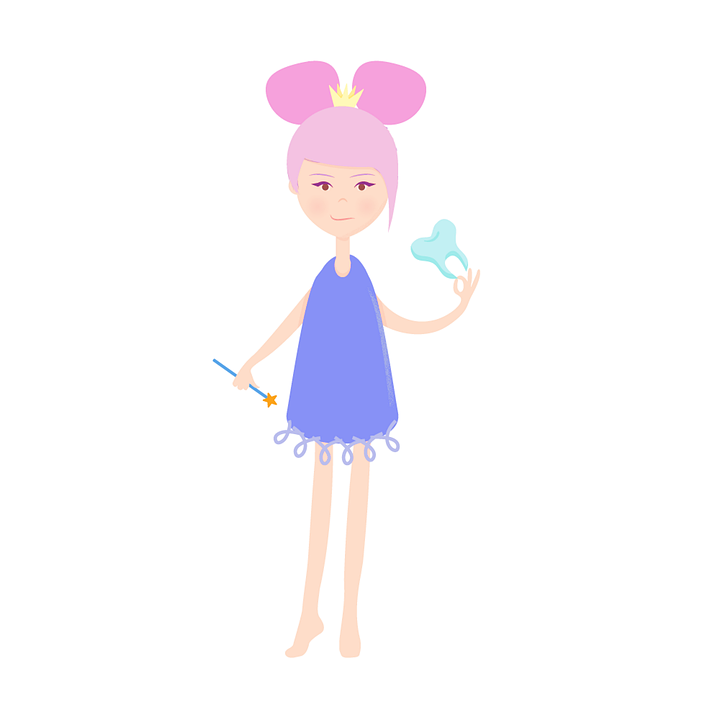 In Frankreich oder Spanien kommt die Zahnmaus. Sie bringt auch Geld mit.
[Speaker Notes: Timing: 1 minuteAim: to practise written comprehension of known vocabulary and structures in a new context: to learn about different European tooth fairy cultures.Procedure:1. Students read the information about the tooth fairy / mouse for themselves.2. Elicit understanding of the two different traditions.

Word frequency (1 is the most frequent word in German): 
Fee [>5009]Source:  Jones, R.L. & Tschirner, E. (2019). A frequency dictionary of German: core vocabulary for learners. Routledge]
Grammatik
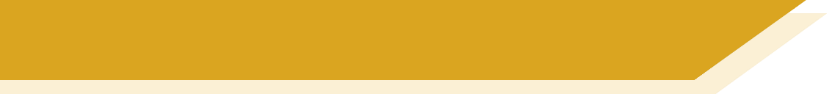 Imperfect modal verbs
You know that present tense modal verbs are most often used with a second verb in the infinitive, at the end of the sentence.
I want to get up at 9 o’clock.
Ich will um 9 Uhr aufstehen.
Imperfect (or simple past) modal verbs work in the same way:
I wanted to get up at 9 o’clock.
Ich wollte um 9 Uhr aufstehen.
To form the imperfect (simple past) of modal verbs:
1. remove -en and any umlauts
2. add -te
3. also add -st to the du form
[Speaker Notes: Timing: 3 minutesAim: to introduce three imperfect modal verbs in 1st, 2nd, 3rd persons singular.Procedure:Click to bring up the stages of the explanation.]
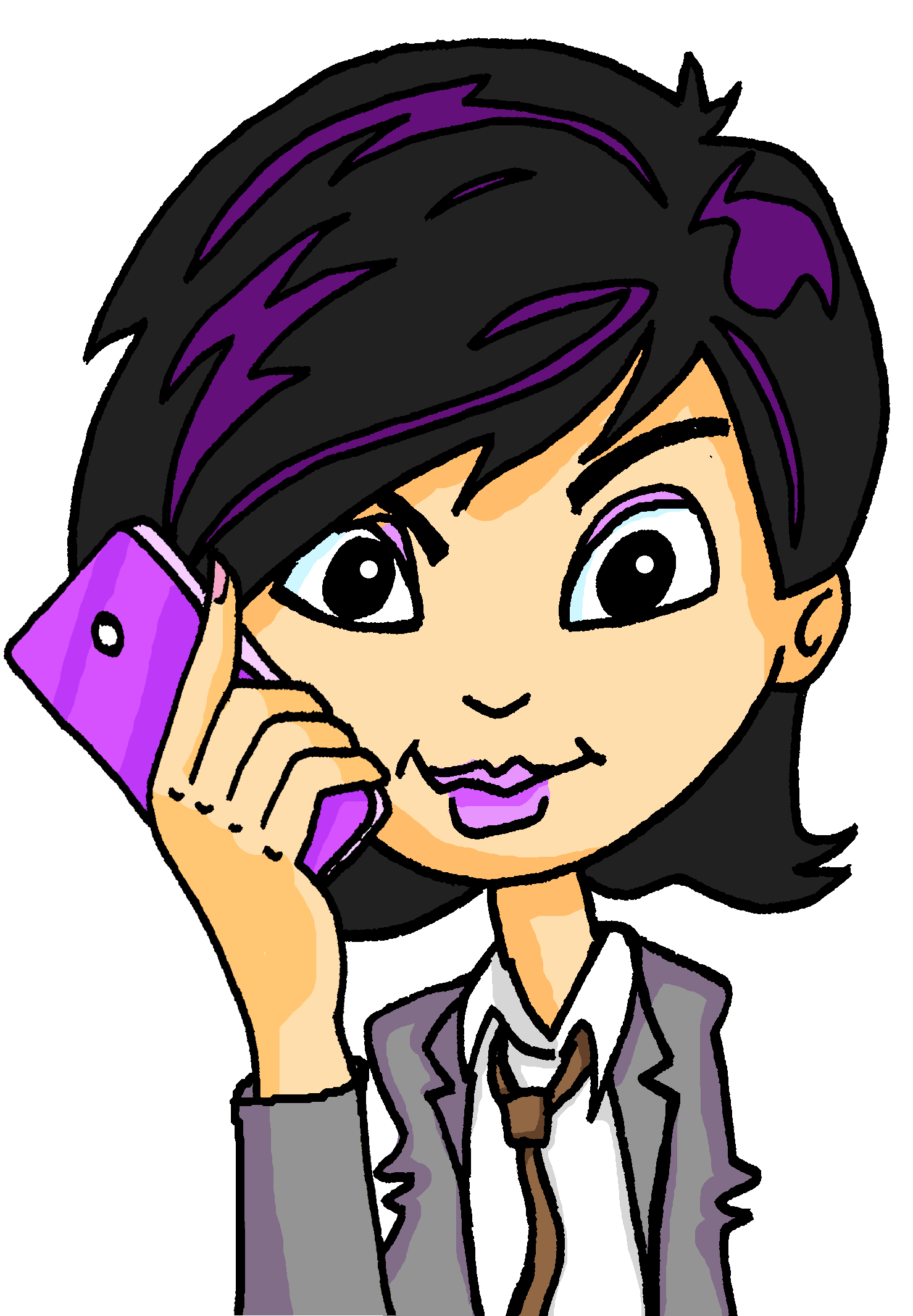 hören
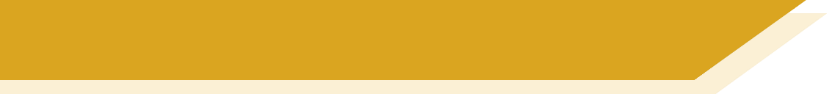 Jetzt oder früher?
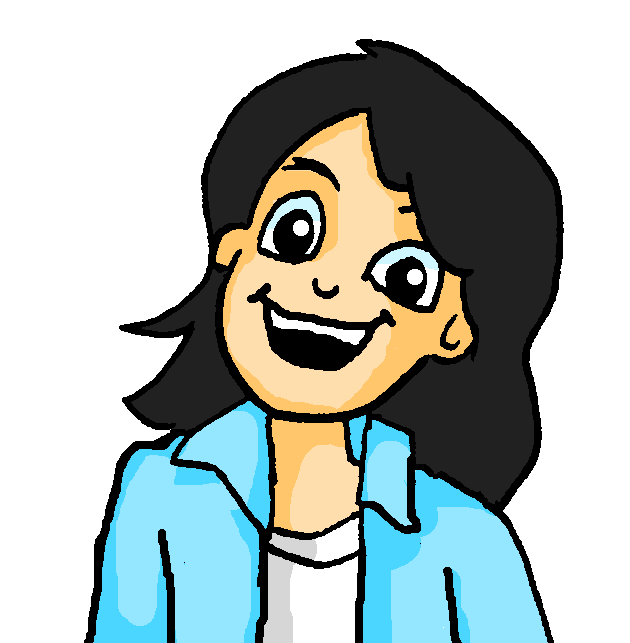 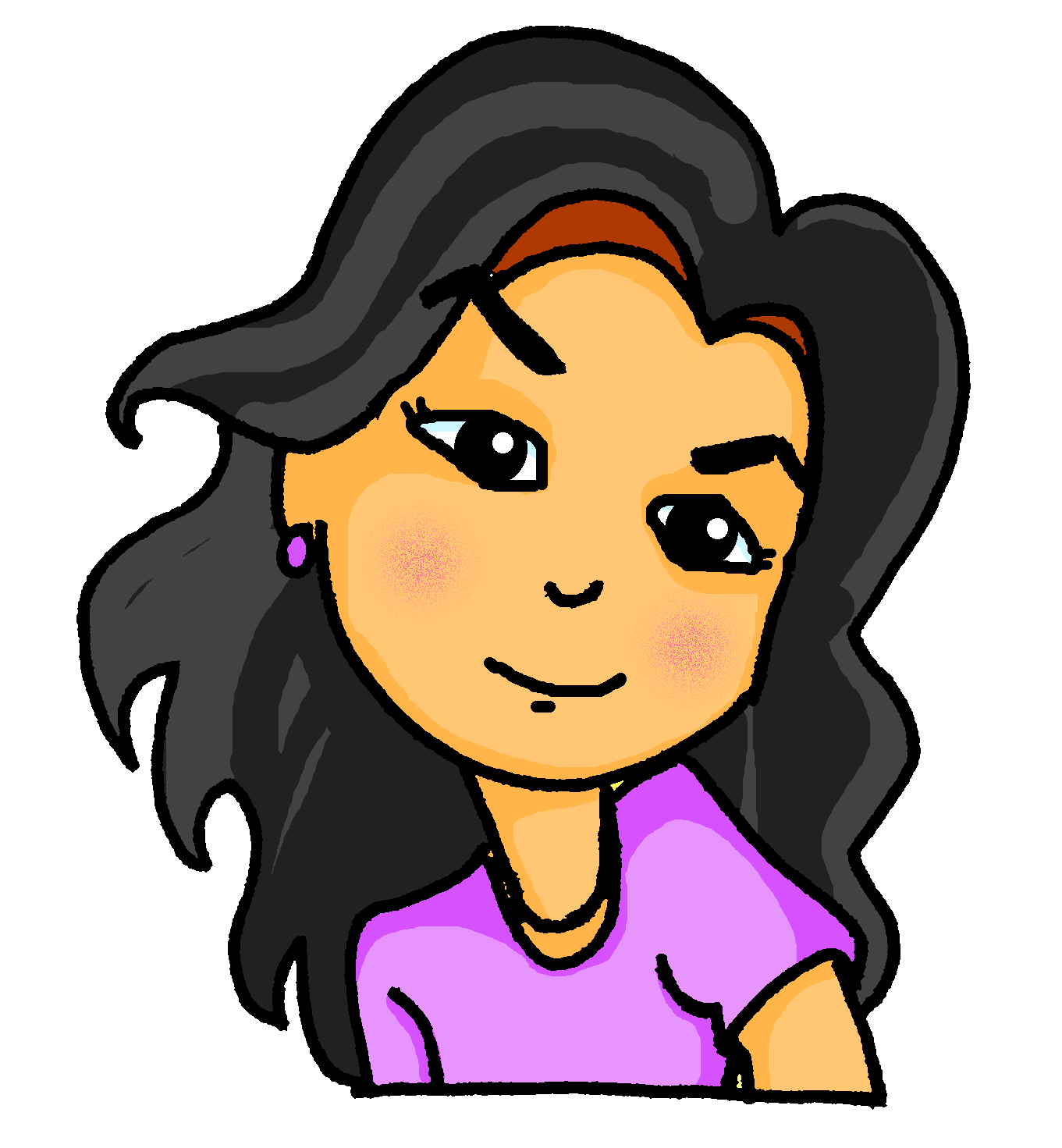 Katja spricht mit ihrem Vater über Mia und Paula.
Hör zu. Schreib 1-8, V oder G und ich, du oder sie.
1
2
3
4
5
6
7
8
[Speaker Notes: Timing: 8 minutesAim: to practise aural recognition of present and past forms of modal verbs.Procedure:1. Ensure students remember the words Vergangenheit (past) and Gegenwart (present).
2. Click the audio buttons to play the recording.
3. Students decide whether the modal verb is in the past or present, and write V (Vergangenheit) or G (Gegenwart ).4. Students listen again and decide whether it is ich / du / sie.
5. Click to reveal the answers.6. If time allows, click to reveal written versions of the statements, and elicit their English meaning.

Transcript:1. Katja: Mit acht Jahren kann sie schon Rad fahren.
2. Katja : Ich konnte sehr gut schwimmen.3. Katja: Ich will immer aktiv sein.4. Vater: Das kannst du auch machen.  
5. Katja: Ich wollte heute in der Schule einschlafen!6. Katja: Sie will Forscherin werden, deshalb ist sie wach geblieben!7. Vater: Dann muss sie unbedingt Chemie lernen.8. Vater: Das musstest du auch in der Schule lernen, oder?]
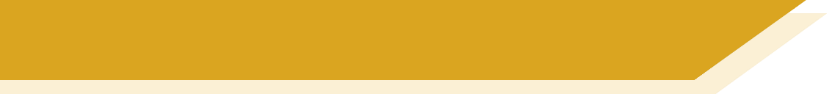 In der Kindheit
lesen
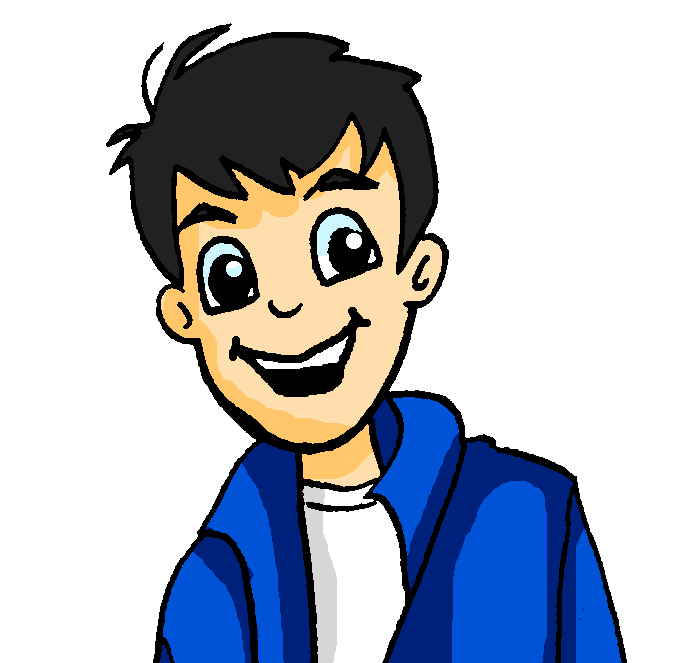 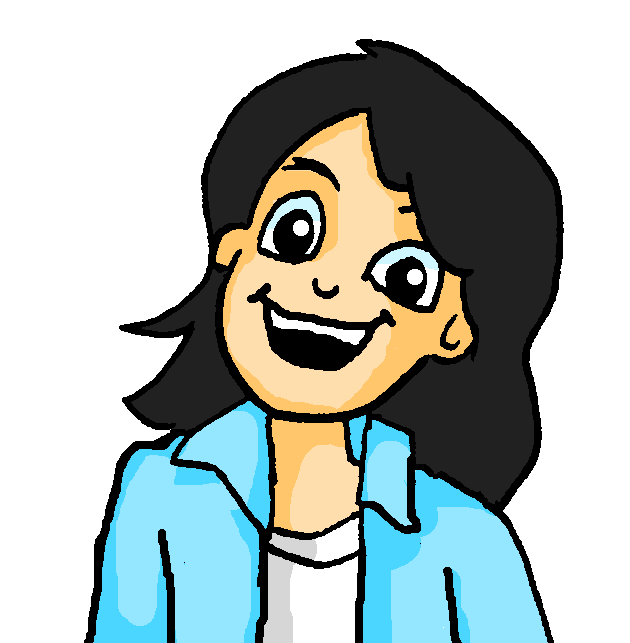 Wolfgang und Mia reden über ihre Kindheit. Wollten sie das machen or haben sie das gemacht?
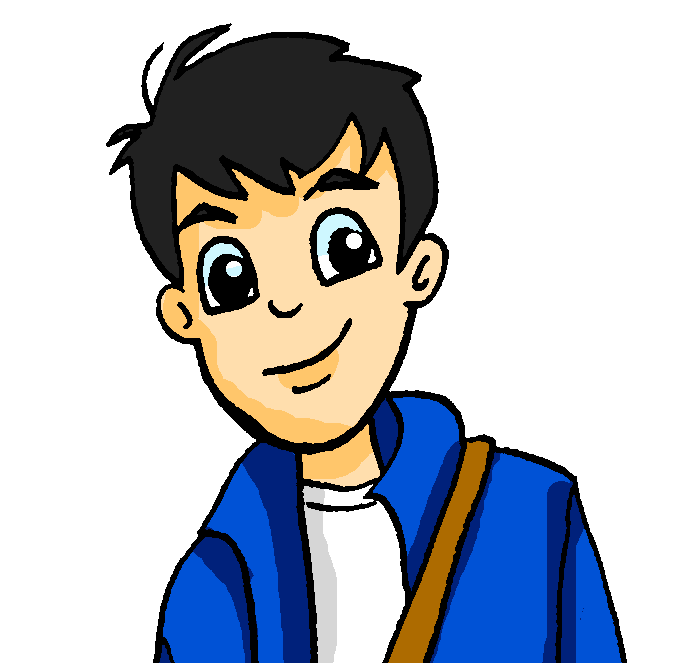 _____
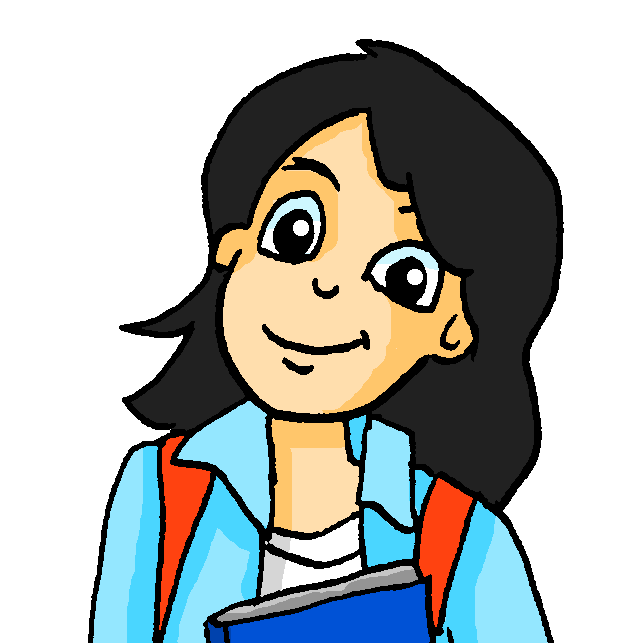 ____
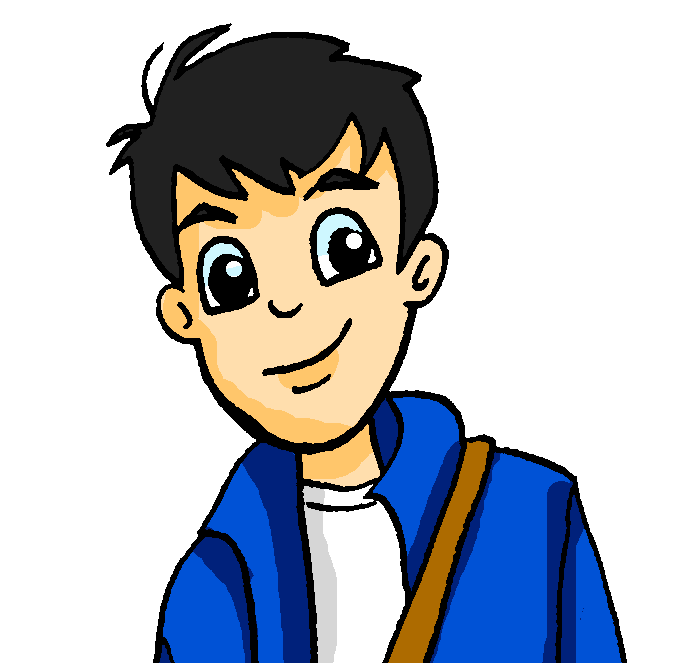 _____
____
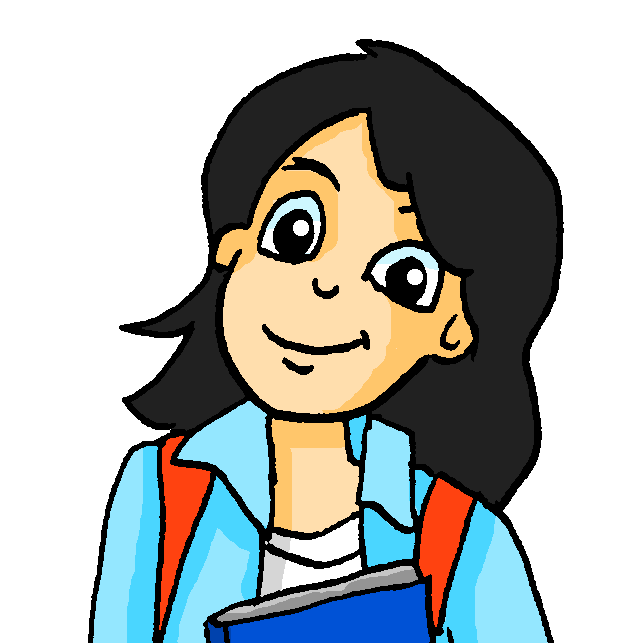 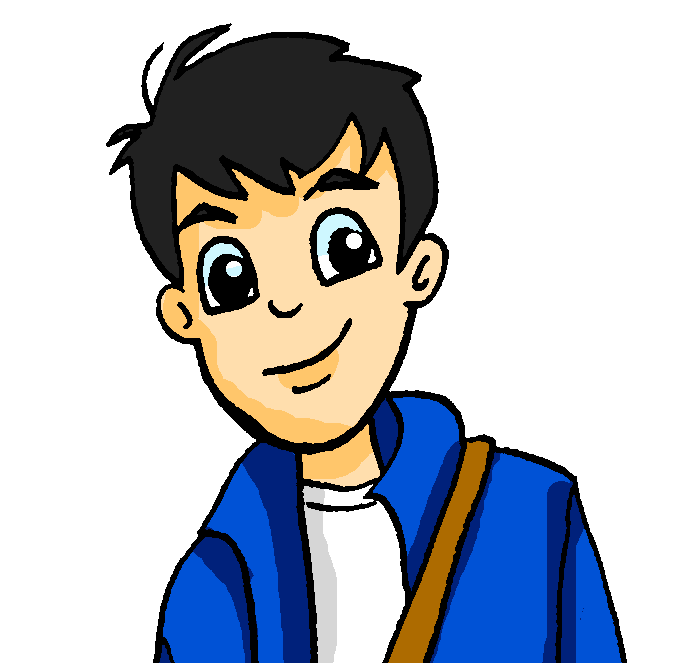 _____
____
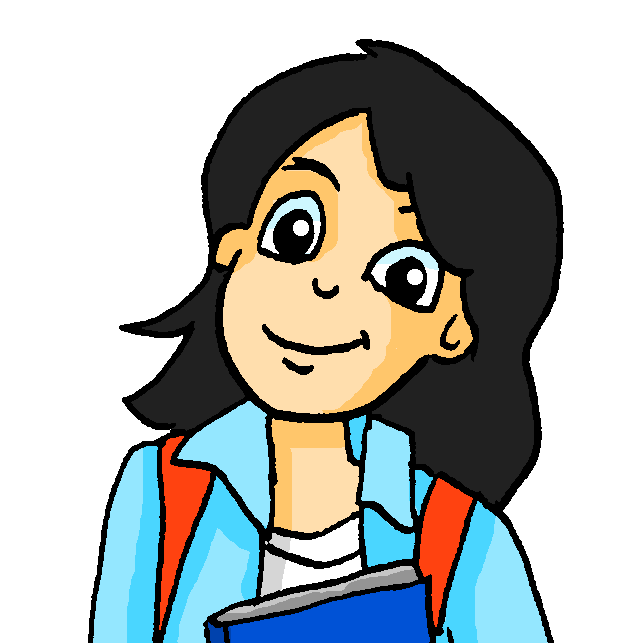 _____
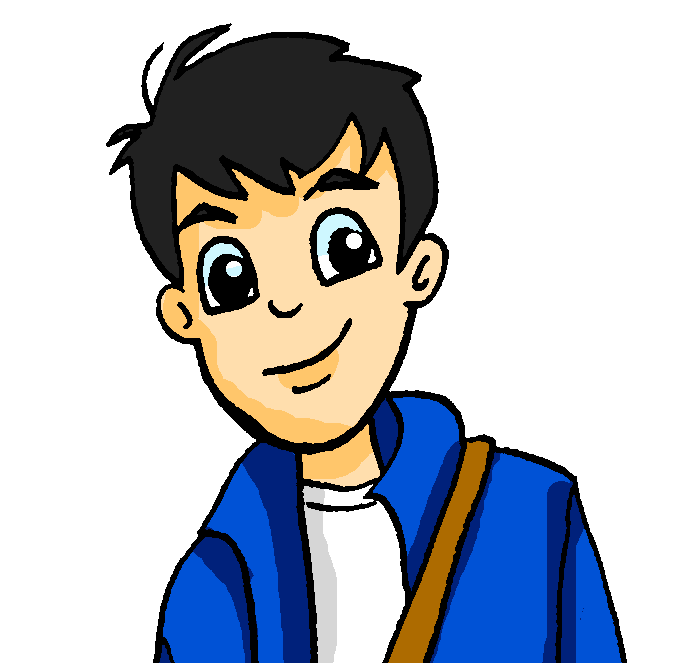 [Speaker Notes: Timing: 7 minutesAim: to practise written comprehension of the imperfect and perfect tenses, contrasting infinitive and past participle verb forms.Procedure:1. Ask students to decide whether Wolfgang and Mia wanted to do or did the activity based on the form of the second verb.
2. If they wanted to do the activity, students should choose the modal verb. If they did do the activity, students should choose the auxiliary.
3. Click to reveal the answers.4. Ask students in pairs to recreate this as a translated dialogue in English.5. Check their understanding.]
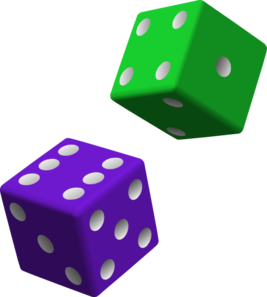 sprechen
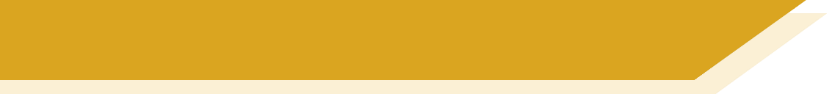 Jetzt oder früher?
aktiv sein	jemanden fragen
eine Blume haben
gucken       beliebt sein       beobachten
Wissenschaftler sein	wachsen
eine Person unterstützen
Chemie studieren	      einen Gegenstand kaufen
Forscher sein	Tourist sein  
keinen Zahn verlieren
wach bleiben	 in Bewegung sein  immer einschlafen        viel entdecken     
 im November anfangen
[Speaker Notes: Note: to keep track during the activity, it may be helpful for each pair to have one print out of this slide between them.
Timing: 8 minutes

Aim: to practise oral productions of first, second and third person singular forms of present and imperfect tense modal verbs.

Procedure:
1. Ensure that students notice that odd numbers = imperfect modal, even numbers = present modals. Player A rolls the dice twice to generate: 1) a pronoun  and 2) a verb. 
2. S/he changes the infinitive to produce a conjugated verb, e.g. 1+6 = Ich kann
3. S/he then chooses a word or phrase from the square to finish their sentence. Partners write down the sentence in English.
4. Partners take it in turns thereafter.
Each word from the square can only be used once. Once a word is used it can be crossed out. As the number of possible words decreases, players may have to ‘knock’ if there is no appropriate word to finish their sentence. In this case, play passes to their partner. All modals work with all verb phrases. The player who is able to make the most sentences within the time or until all the words run out is the winner.  
5. To bring the learning to a close, students should translate orally into German the English sentences that their partner made (which they have noted in English in their books).]
schreiben
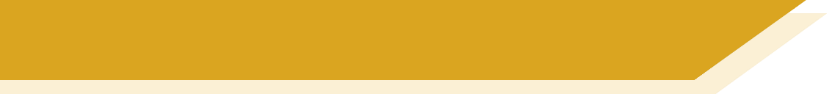 Wolfgang hat einen grünen Daumen*
*der Daumen – thumbbeim Wachsen – whilst growing
Change this present tense into the perfect tense.
Im April will ich Blumen in meinem Garten pflanzen. Ich muss den Blumen viel Wasser geben. Ich kann sie beim Wachsen* beobachten. Ich will Mutti die bunten Blumen geben und sie kann sie neben das Fenster stellen. Sie kann auch einige zur Arbeit mitnehmen, und dann sagt jemand vielleicht: „Du musst einen sehr netten Sohn haben! “
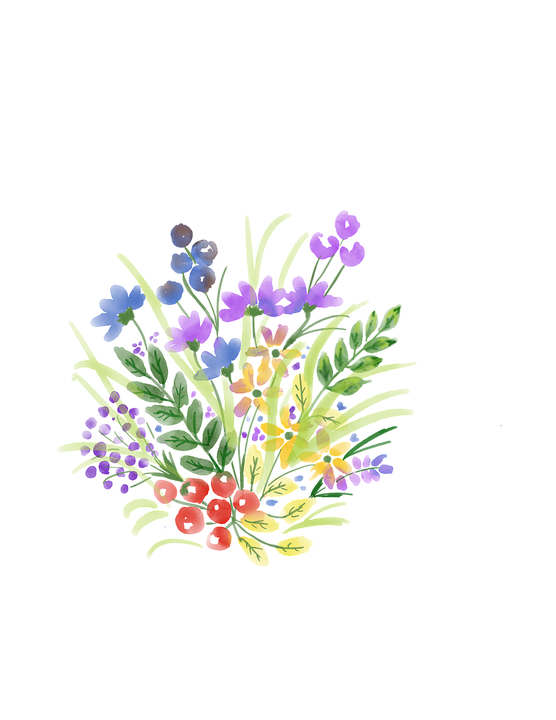 Note: change all the present modals into the imperfect, except the quote.
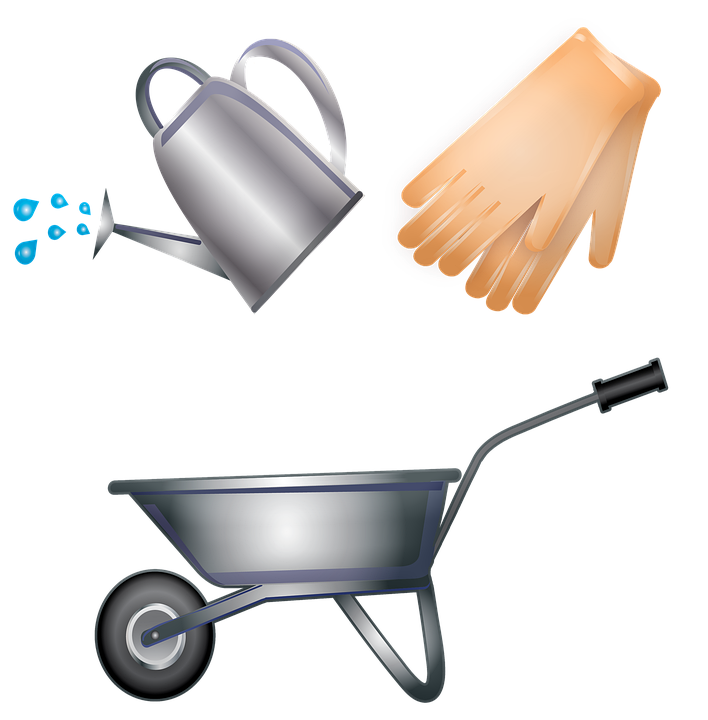 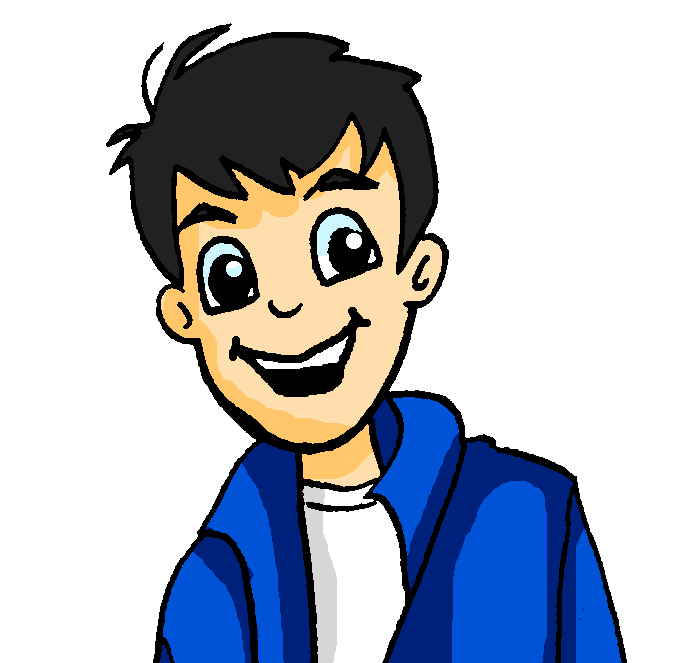 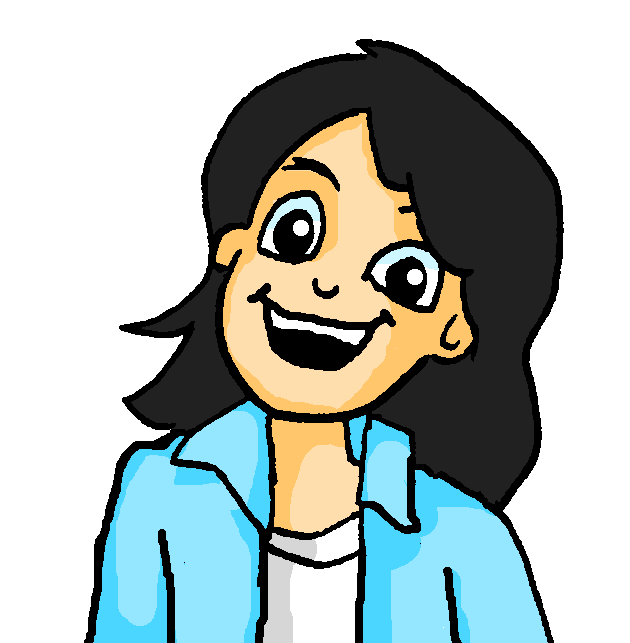 Willst du mir auch welche geben?
[Speaker Notes: Timing: 8 minutes (2 slides)Aim: to convert modals from the present to the imperfect in first, second and third persons singular.Procedure:1. Ask students to read the title and suggest what it might mean. If students need a little support, tell them that a similar idiom exists in English (to refer to those who are gifted at gardening). Allow them to notice that in English you have ‘green fingers’ and in German ‘a green thumb’.
2. Ask students to convert the text from the present to the past tense. They could be asked simply to number 1-8 and change all the verbs.
3. Bring up the two callouts. Make sure they know that all modal verbs require converting from the present to the imperfect, except the direct quote from Wolfgang and that, in addition there is one present tense that needs to be converted into the perfect tense.4. On the following slide, click to reveal the answers.

Word frequency (1 is the most frequent word in German): 
Daumen [3965]Source:  Jones, R.L. & Tschirner, E. (2019). A frequency dictionary of German: core vocabulary for learners. Routledge]
schreiben
Wolfgang hat einen grünen Daumen
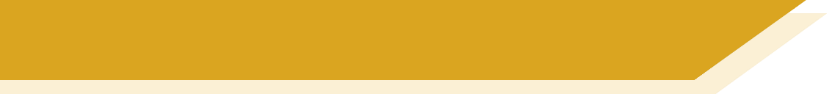 Im April    will    ich Blumen in meinem Garten pflanzen. Ich    muss    den Blumen viel Wasser geben. Ich    kann    sie beim Wachsen beobachten. Ich    will    Mutti die bunten Blumen geben und sie   kann    sie neben das Fenster stellen. Sie kann 
auch einige zur Arbeit mitnehmen, und dann  sagt jemand vielleicht:      „Du musst einen sehr netten Sohn haben! “
wollte
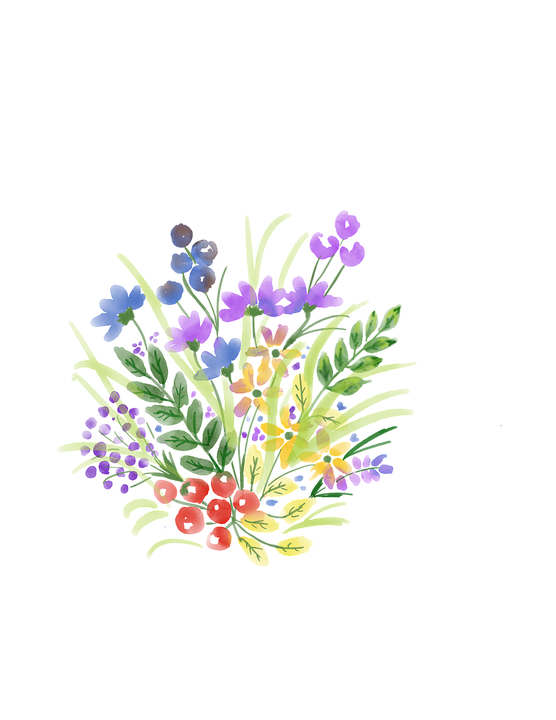 musste
konnte
wollte
konnte
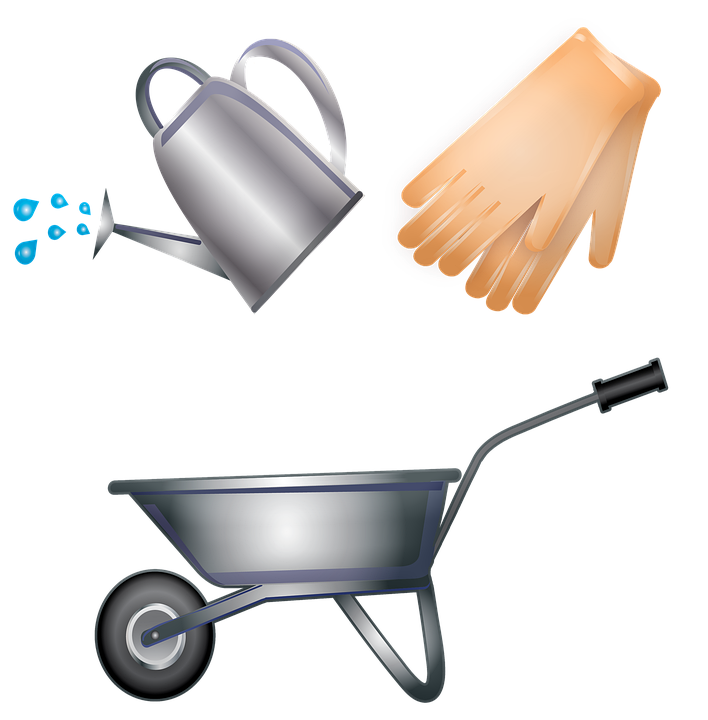 konnte
hat
gesagt
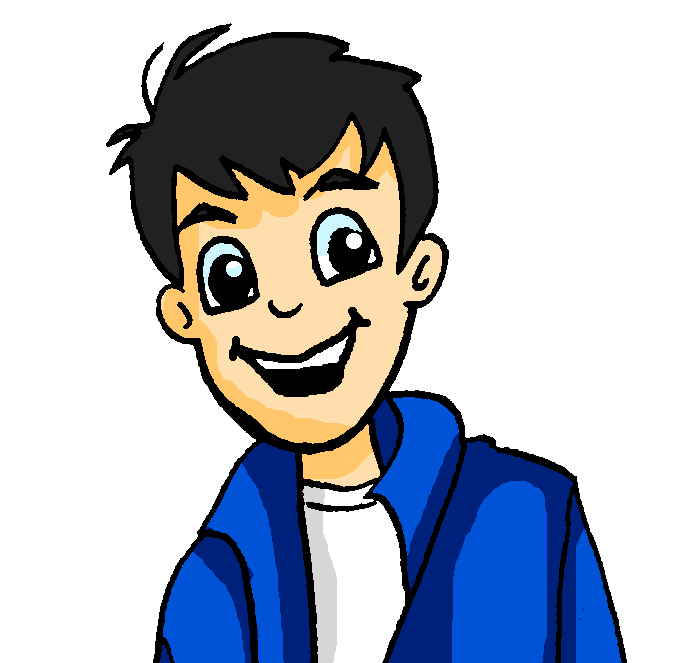 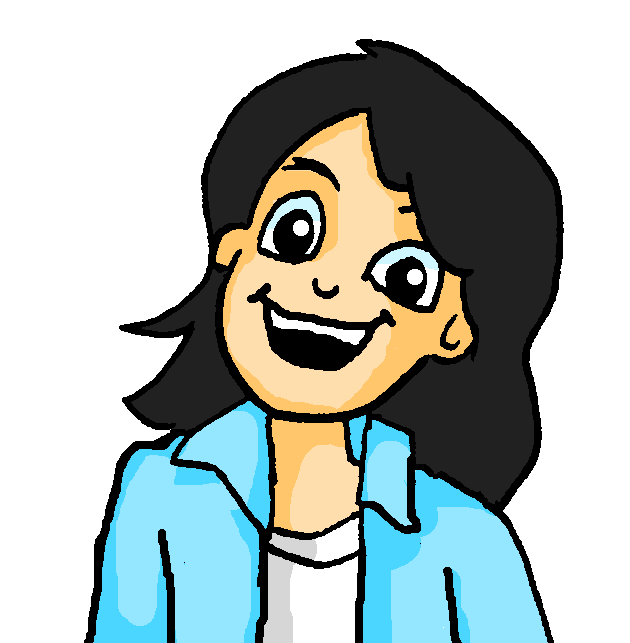 Wolltest
Willst       du mir auch welche geben?
[Speaker Notes: Slide 2
Procedure:Click to reveal the answers.]
Childhood experiences
Imperfect plural forms of sein and haben
Revisit SSC with same sound, different spelling
Y9 German 
Term 2.1 - Week 5 - Lesson 36
Charlotte Moss / Heike Krüsemann / Rachel Hawkes 
Artwork: Steve Clarke

Date updated:  15/09/21
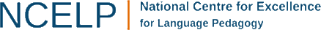 [Speaker Notes: Artwork by Steve Clarke. All additional pictures selected are available under a Creative Commons license, no attribution required.
Native-speaker teacher feedback provided by Stephanie Cross.

Learning outcomes (lesson 2):
Consolidation of SSC with same sound, different spelling: [f] [v] vs. [w] | [ss] [ß] vs. [s-] | [ei] [ai] vs. [ie] | [eu] [äu] vs. [au] | [th] [-d] vs. [-d-] | [ch] [ig] vs. [-g-] | [y] [ü] vs. [u] | [y] [j] vs. [-y-] | [sch] [st] [sp] vs. [ss] | [-ti-] [z] vs. [s] | [ei] [ie] vs. long [i] | short [e] [ä] vs. [a]
Consolidation of imperfect tense modal verbs, konnte, musste, wollte: 1st, 2nd, 3rd person singularIntroduction of imperfect plural forms of haben and sein

Word frequency (1 is the most frequent word in German): 
9.2.1.5 (introduce) einschlafen [2680] mitnehmen [1459] konnte, konntest [23] musste, musstest [43] wollte, wolltest [57] April [1004] Mai [1048] November [1273] September [1035] Zahn [1871] wach [3153] 
9.2.1.2 (revisit) jemand [330] niemand [362] Blume [2463] Gegenstand [1308] Juni [1148] Meter [479] Person [357]  Zentimeter [1338] gucken/kucken [1362] wachsen [470] aktiv [790] beliebt [1873] meist [705] ungefähr [1458]
9.1.1.6 (revisit) beobachten [697] entdecken [743] unterstützen [760] Bewegung [709] Chemie [486] Forscher [1246] Moment [348] Tourist [1318] Wissenschaftler [1522] historisch [901] als3 [22] bevor [537] nachdem [528]
Source:  Jones, R.L & Tschirner, E. (2019). A frequency dictionary of German: Core vocabulary for learners. London: Routledge.

The frequency rankings for words that occur in this PowerPoint which have been previously introduced in NCELP resources are given in the NCELP SOW and in the resources that first introduced and formally re-visited those words. 
For any other words that occur incidentally in this PowerPoint, frequency rankings will be provided in the notes field wherever possible.]
Phonetik
Welche Pflanzen hatte ich in meinem Garten?
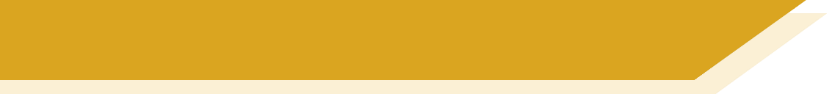 Meine Lieblingssachen
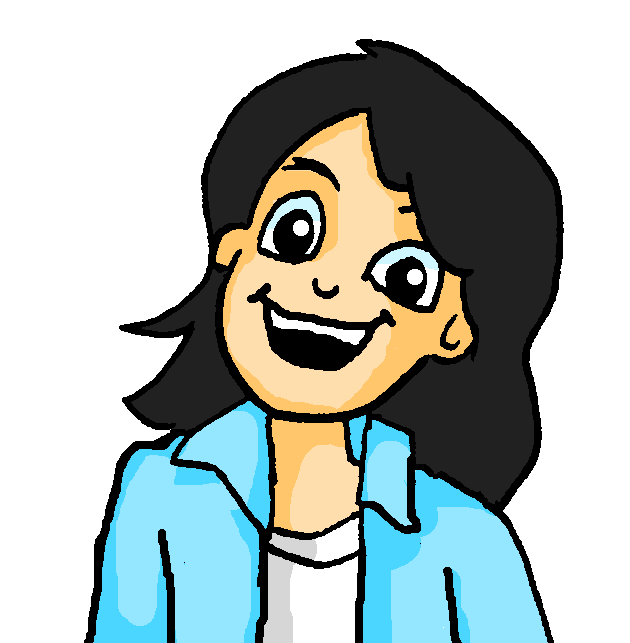 Was passt nicht? Schreib 1-6 und A, B oder C.
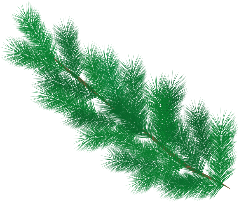 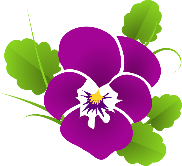 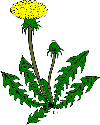 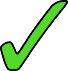 1
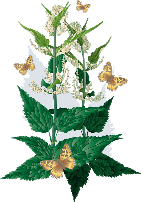 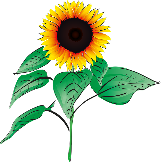 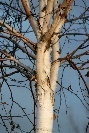 2
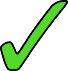 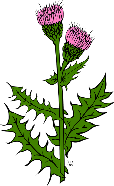 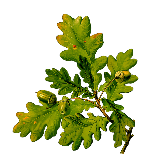 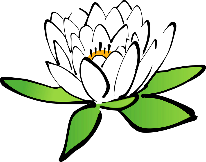 3
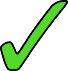 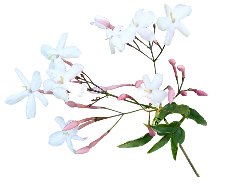 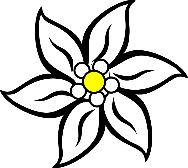 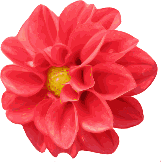 4
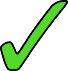 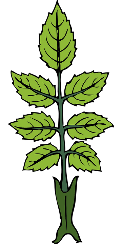 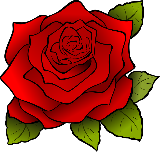 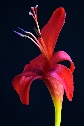 5
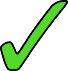 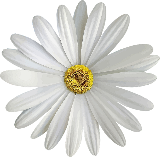 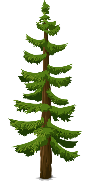 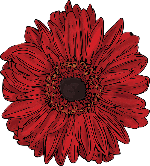 6
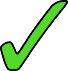 [Speaker Notes: Timing: 5 minutes Aim: to recognise a range of written SSCs and to produce them orally, strengthening the connection between SSCs that are written differently but sound the same.Procedure:1. Students write 1-6 and choose which plant (A-C) is the odd one out in each set, based on the pronunciation of the letters in bold.
2. Students say the words to each other in pairs to check their answers.
3. Click to reveal the answers, eliciting the correct pronunciations. 
4. Ensure the English meanings of the words are understood.5. Click the audio buttons to hear a native speaker recording of each word.
Word frequency (1 is the most frequent word in German): Rose [3266] (all other words [>5009])Source:  Jones, R.L. & Tschirner, E. (2019). A frequency dictionary of German: core vocabulary for learners. Routledge]
Über welche Wissenschaftler habe ich erfahren?
Phonetik
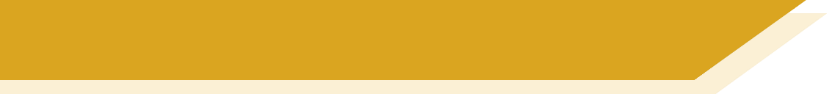 Wissenschaftler
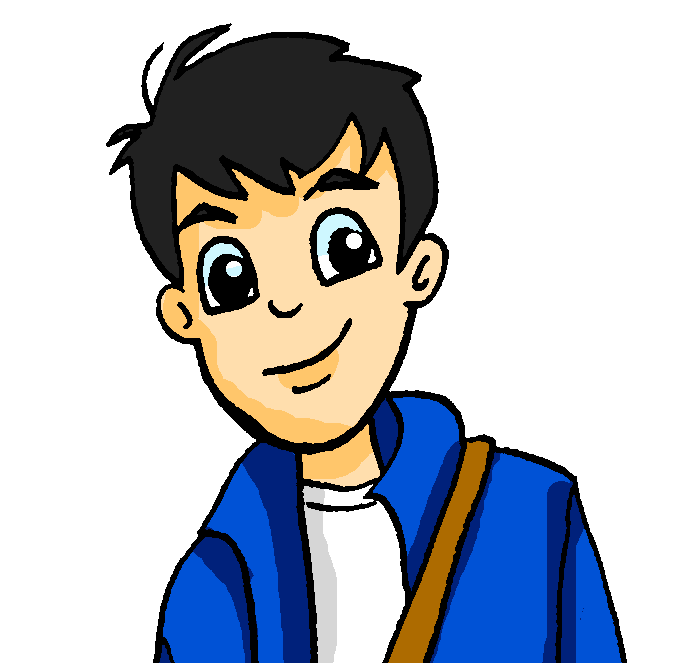 Was passt nicht? Schreib 1-6 und A, B oder C.
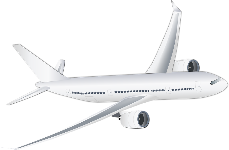 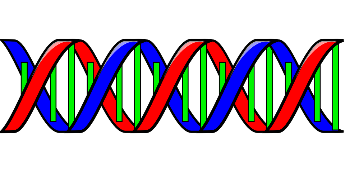 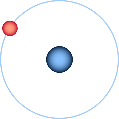 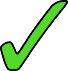 1
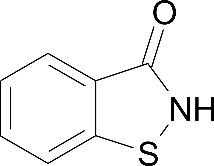 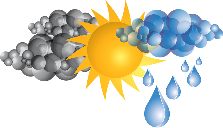 2
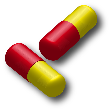 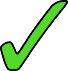 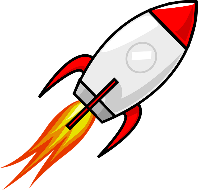 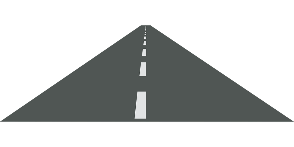 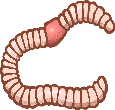 3
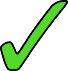 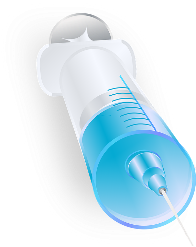 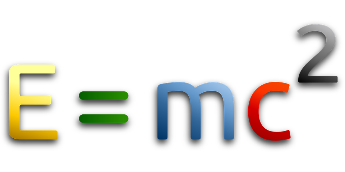 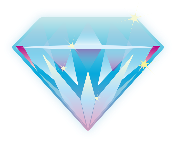 4
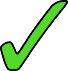 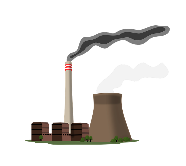 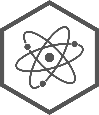 5
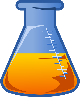 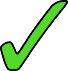 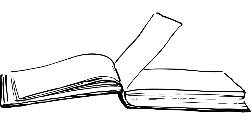 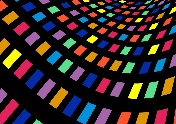 6
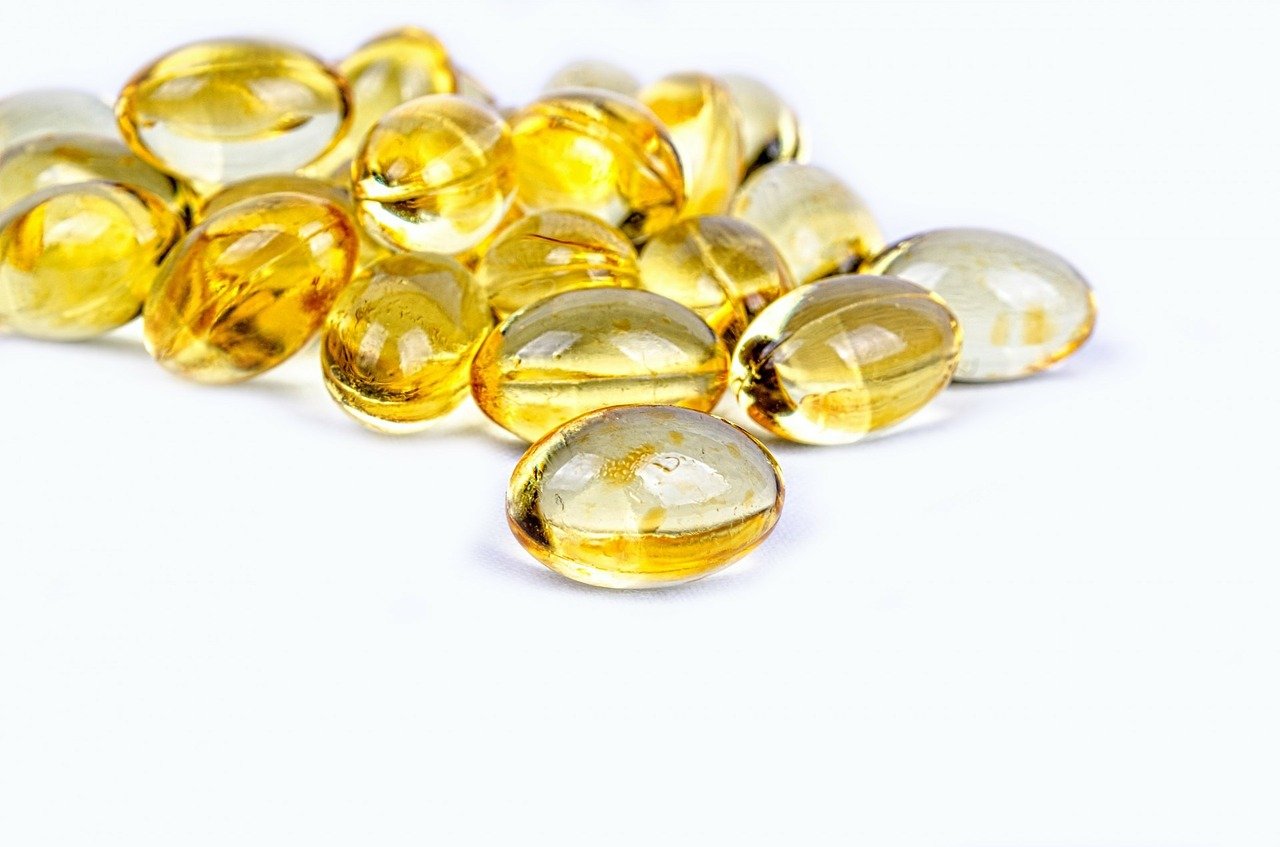 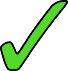 [Speaker Notes: Timing: 5 minutesAim: to recognise a range of written SCCs and orally produce a range of SSCs strengthening the connection between SSCs that are written differently but sound the same.Procedure:1. Students write 1-6 and choose which scientist (A-C) is the odd one out in each set, based on the pronunciation of the letters in bold.
2. Students say the words to each other in pairs to check their answers.
3. Click to reveal the answers, eliciting the correct pronunciations.]
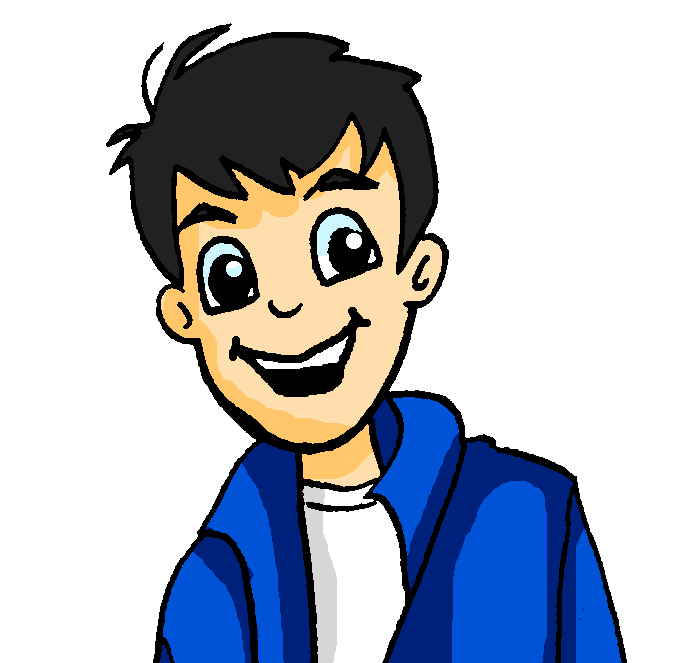 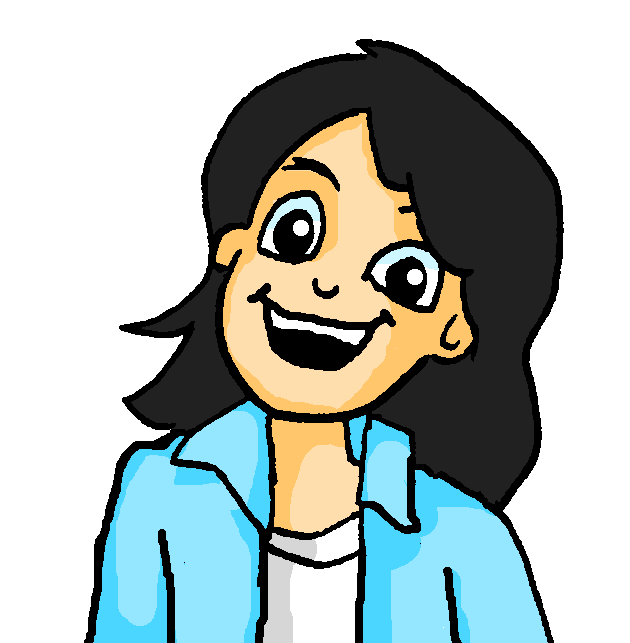 lesen
Dobble war früher mein Lieblingsspiel!
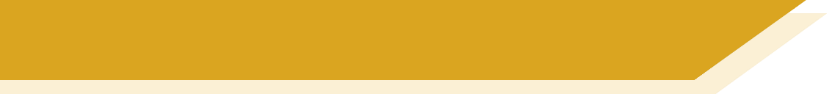 Mein Lieblingspiel
One of the words in circle A has a translation in circle B. Which one?
Shout the word when you’ve found it.
B
A
warm
daughter
der Beruf
room
neighbour
der Arm
führen
modern
die Sachen
music
lady
traditionell
wohin
voice, vote
der Nachbar
well
[Speaker Notes: Timing: 8 minutes (3 slides)Aim: to practise written recognition of most of this week’s new and all of this week’s revisited vocabulary. The time element facilitates automisation and fluency. Using a translation means students will have to process meanings rather than simply form spotting. Two versions are provided: a manual and a timed version.Procedure:1.  The circle on the left has eight German words. One of the words has a translation in the English circle on the left. Students try to find the word as quickly as possible. And shout out the word when they have found it. First person to find and shout the word (or translation) gets a point.
2. When the correct word is found click the mouse to change the English words to the next set.
3. The German words change after every four rounds. This change is signalled with a colour change on both circles.
4. Play until all cards have been done.

Words included and their frequency (1 is the most frequent word in German): einschlafen [2680] mitnehmen [1459] konnte, konntest [23] musste, musstest [43] wollte, wolltest [57] April [1004] Mai [1048] jemand [330] niemand [362] Blume [2463] Gegenstand [1308] Juni [1148] Meter [479] Person [357] Zentimeter [1338] gucken/kucken [1362] wachsen [470]  aktiv [790]  beliebt [1873] meist [705] ungefähr [1458] beobachten [697] entdecken [743] unterstützen [760] Bewegung [709] Chemie [486] Forscher [1246] Moment [348] Tourist [1318] Wissenschaftler [1522] historisch [901] als3 [22] bevor [537] nachdem [528]Source:  Jones, R.L & Tschirner, E. (2019). A frequency dictionary of German: Core vocabulary for learners. London: Routledge.]
lesen / sprechen
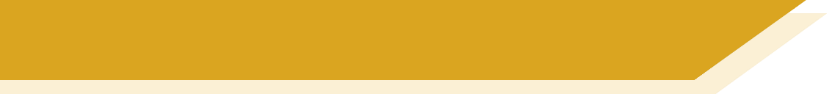 Vokabeln
flower
person
flower
object
historic
you had to
to look, watch
May
flower
moment
scientist, scholar
to look, watch
I, s/he, it wanted
der Zentimeter
musste
(der) Juni
beobachten
I, s/he, it had to
der Gegenstand
I, s/he, it wanted
scientist,
scholar
I, s/he, it wanted
I, s/he, it had to
chemistry
object
historic
der Wissenschaftler
to take along (with)
when (past), as, than
to observe, watch
moment
approximately, about
mostly,
usually
approximately,
about
to discover, discovering
popular
flower
to discover,
discovering
to fall asleep,
falling asleep
mostly, 
usually
to discover,
discovering
centimetre
der Tourist
bevor
wachsen
(der) Mai
die Blume
I, s/he, it was able, could
you wanted
to support,
 supporting
object
chemistry
no-one, 
nobody
June
someone, somebody
tourist
you had to
to support, supporting
person
movement
die Chemie
mostly, usually
to observe, watch
ungefähr
wolltest
konntest
der Forscher
der Moment
konnte
you were able to, could
active
metre
before
you wanted
I, s/he, it was able, could
to observe, watch
popular
popular
flower
person
centimetre
movement
to observe, watch
popular
mostly,
usually
moment
researcher,
explorer
you were able, could
to look, watch
ungefähr
die Person
als3
active
to support,
 supporting
you had to
centimetre
April
moment
I, s/he, it wanted
moment
historic
jemand
gucken, kucken
chemistry
person
after
scientist, scholar
approximately, about
to discover, discovering
jemand
to fall asleep,
falling asleep
movement
chemistry
konntest
May
der Meter
I, s/he, it was able, could
centimetre
to grow, growing
before
tourist
someone, somebody
to discover, discovering
researcher, explorer
wachsen
movement
June
when (past), as, than
before
to take along (with)
movement
nachdem
moment
niemand
centimetre
mostly, usually
der Moment
June
flower
tourist
object
after
popular
to take along (with)
mitnehmen
wachsen
I, s/he was able, could
beliebt
metre
I, s/he, it wanted
no-one, nobody
to support, supporting
to take along (with)
to grow, growing
metre
June
April
when (past), as, than
researcher, explorer
mostly, usually
April
you were able, 
could
researcher, explorer
die Bewegung
metre
active
you wanted
flower
historic
to support, supporting
May
metre
mostly, usually
to look, watch
unterstützen
after
active
historic
after
einschlafen
flower
I, s/he, it wanted
to look, watch
movement
I, s/he, it had to
historic
historic
you were able, could
ungefähr
der Gegenstand
(der) April
der Wissenschaftler
to support,
supporting
die Blume
I, s/he, it had to
tourist
someone,
somebody
I, s/he, it was able, could
to observe, watch
to fall asleep,
falling asleep
you were able, could
chemistry
April
you had to
someone, somebody
musstest
approximately, about
when (past), as, than
to fall asleep,
falling asleep
object
researcher, explorer
to fall asleep,
falling asleep
to look, watch
to take along (with)
to observe, watch
I, s/he, it wanted
before
mostly, usually
someone, 
somebody
niemand
meist
to grow, growing
entdecken
chemistry
movement
I, s/he, it had to
no-one, nobody
to look, watch
mostly, usually
als3
(der) Juni
historisch
movement
May
object
historic
active
tourist
object
flower
[Speaker Notes: Words included and their frequency (1 is the most frequent word in German): einschlafen [2680] mitnehmen [1459] konnte, konntest [23] musste, musstest [43] wollte, wolltest [57] April [1004] Mai [1048] jemand [330] niemand [362] Blume [2463] Gegenstand [1308] Juni [1148] Meter [479] Person [357] Zentimeter [1338] gucken/kucken [1362] wachsen [470] aktiv [790] beliebt [1873] meist [705] ungefähr [1458] beobachten [697] entdecken [743] unterstützen [760] Bewegung [709] Chemie [486] Forscher [1246] Moment [348] Tourist [1318] Wissenschaftler [1522] historisch [901] als3 [22] bevor [537] nachdem [528]Source:  Jones, R.L & Tschirner, E. (2019). A frequency dictionary of German: Core vocabulary for learners. London: Routledge.]
sprechen / schreiben
1. Sag die Wörter laut.
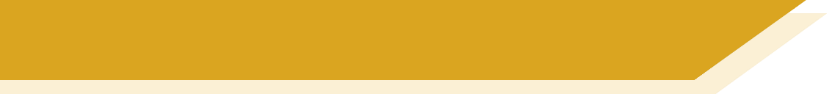 Wie sagt man das?
2. Schreib die Wörter schnell auf.
you wanted
du wolltest
to take along
May
der Mai
nachdem
after
mitnehmen
einschlafen
der Gegenstand
I had to
ich musste
wach
awake
to go to sleep
object
sie konnte
April
der April
she could, was able
er wollte
he wanted
you could, were able
du konntest
tooth
der Zahn
du musstest
you had to
approximately
researcher
ungefähr
der Forscher
[Speaker Notes: Timing: 5 minutes

Aim: to practise oral and then written production of this week’s new vocabulary and four previously taught words.

Procedure:
1. Click to start. The first box spins.
2. Students call out the German for that box before it stops spinning.
3. The German appears.
4. Repeat until all German words have been revealed.5. Repeat the task, this time writing the German each time.]
Grammatik
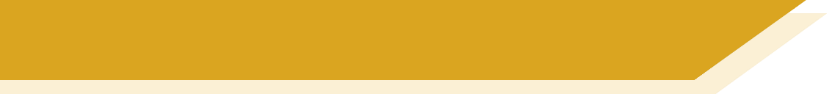 Plural imperfect verb forms
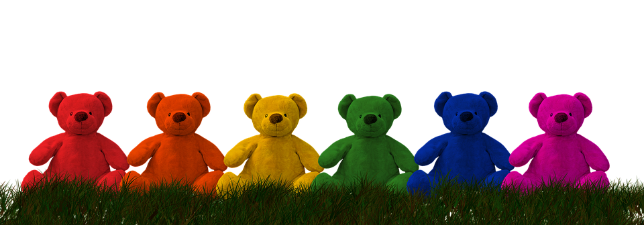 You know how to say ‘I have had’ and ‘I have been’ in the perfect tense:
I had / have had a teddy.
Ich habe einen Teddy gehabt.
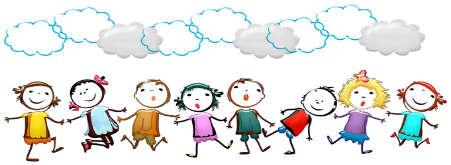 Ich bin aktiv gewesen.
I was / have been active.
You also know that it is more common to use the one-word imperfect (past simple) as a shortcut:
I had a teddy.
Ich hatte einen Teddy.
Ich war aktiv.
I was active.
The plural imperfect of haben and sein work in the same way. Here are the forms:
sein
haben
Remember that there is no plural of es gab. It means there was AND there were.
waren
hatten
wir (we)
wart
hattet
ihr (you all)
waren
hatten
sie/Sie (they/ you formal)
[Speaker Notes: Timing: 3 minutesAim: to introduce imperfect plural verb forms of sein and haben.Procedure:Click through the animations, explaining and eliciting as appropriate for your class.]
Eine(r) oder beide?
hören
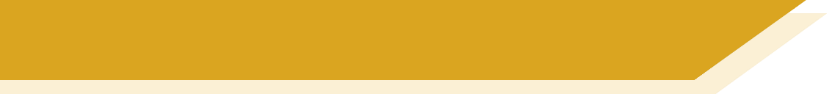 Mutti erzählt von Wolfgang und Mias Kindheit.
Spricht sie über einen von ihnen (du) oder über beide (ihr)?
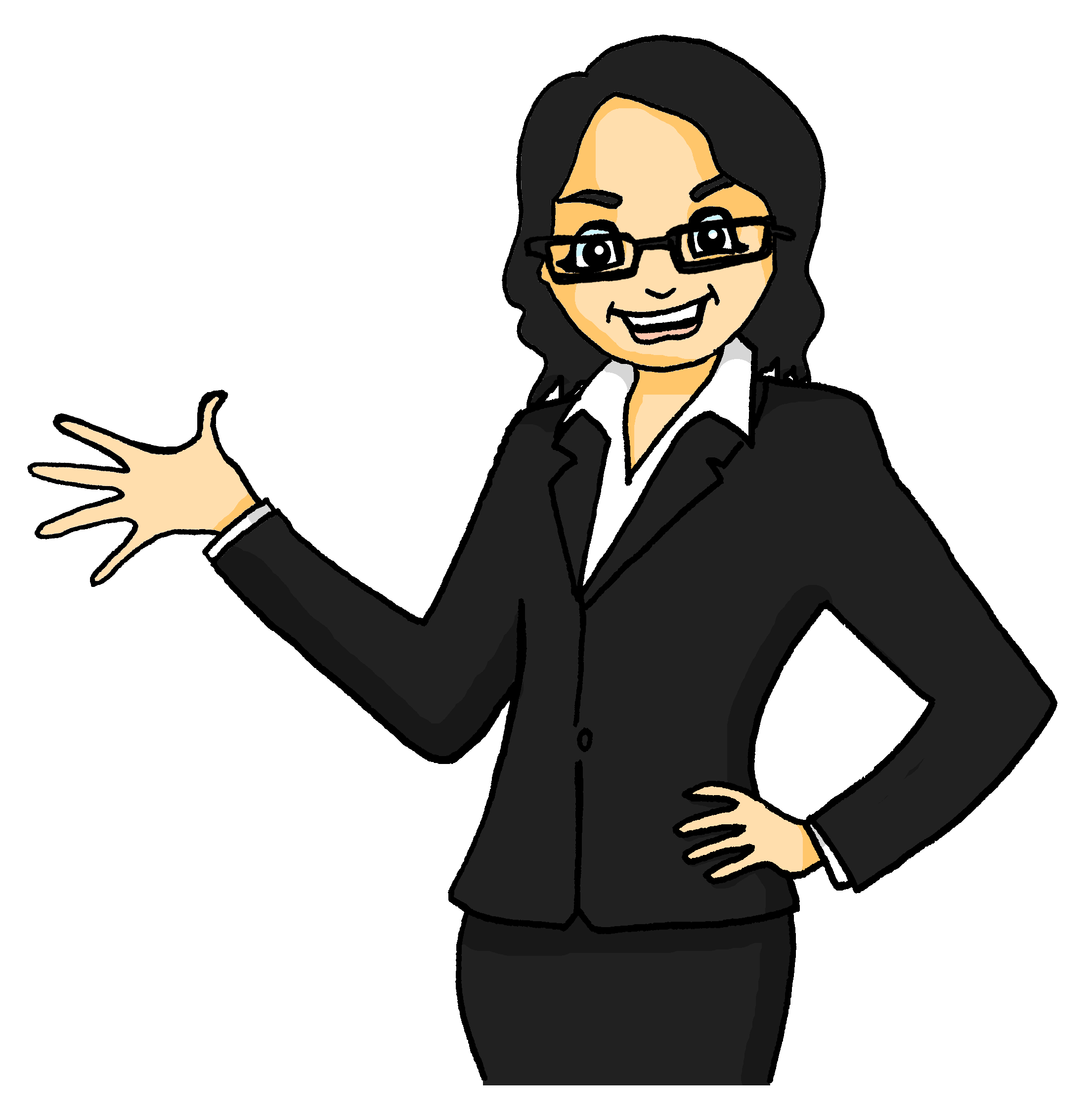 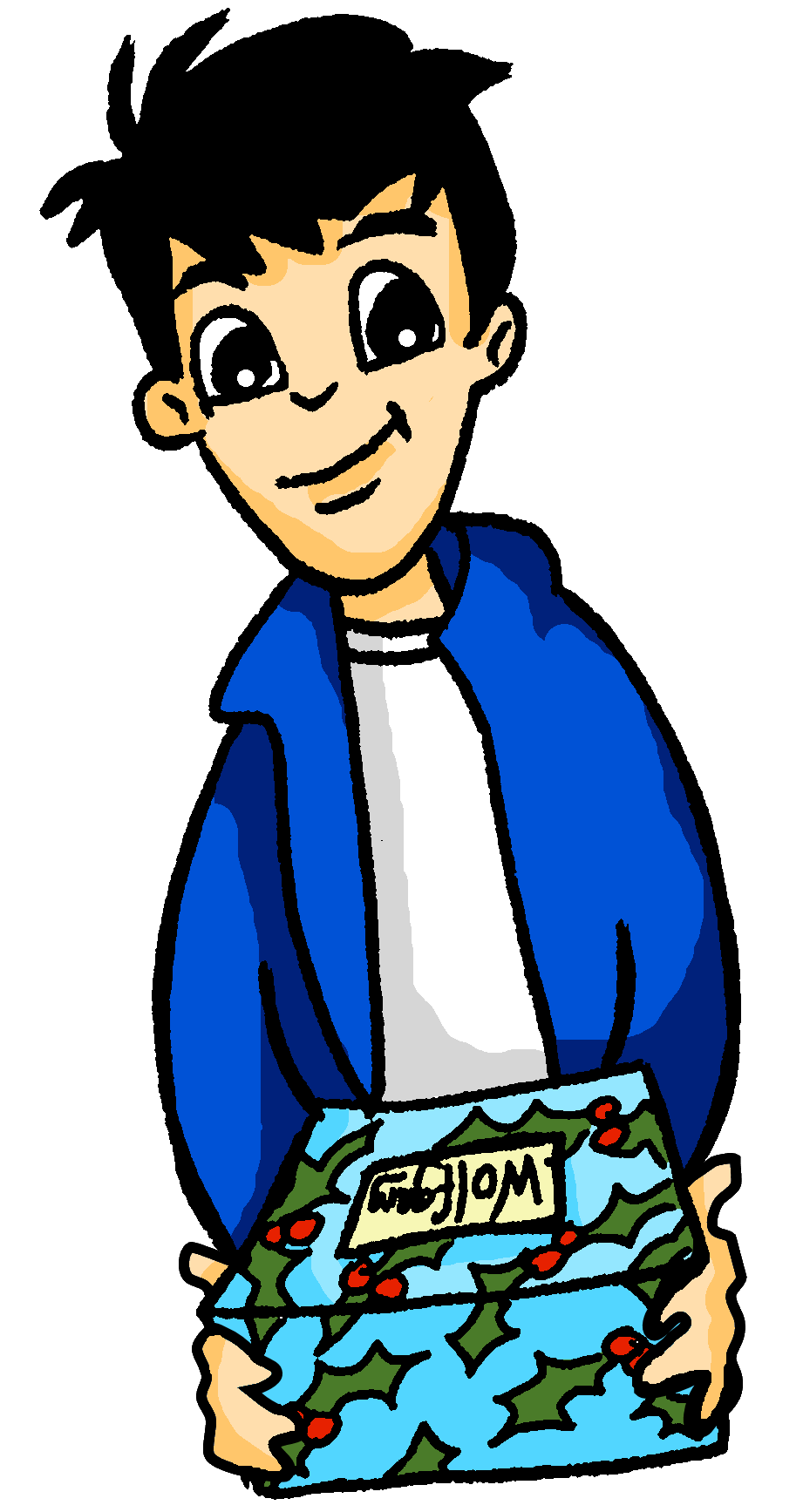 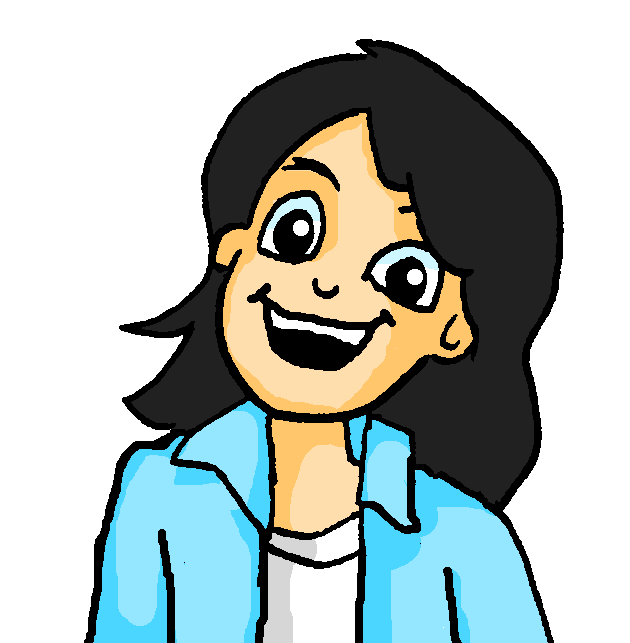 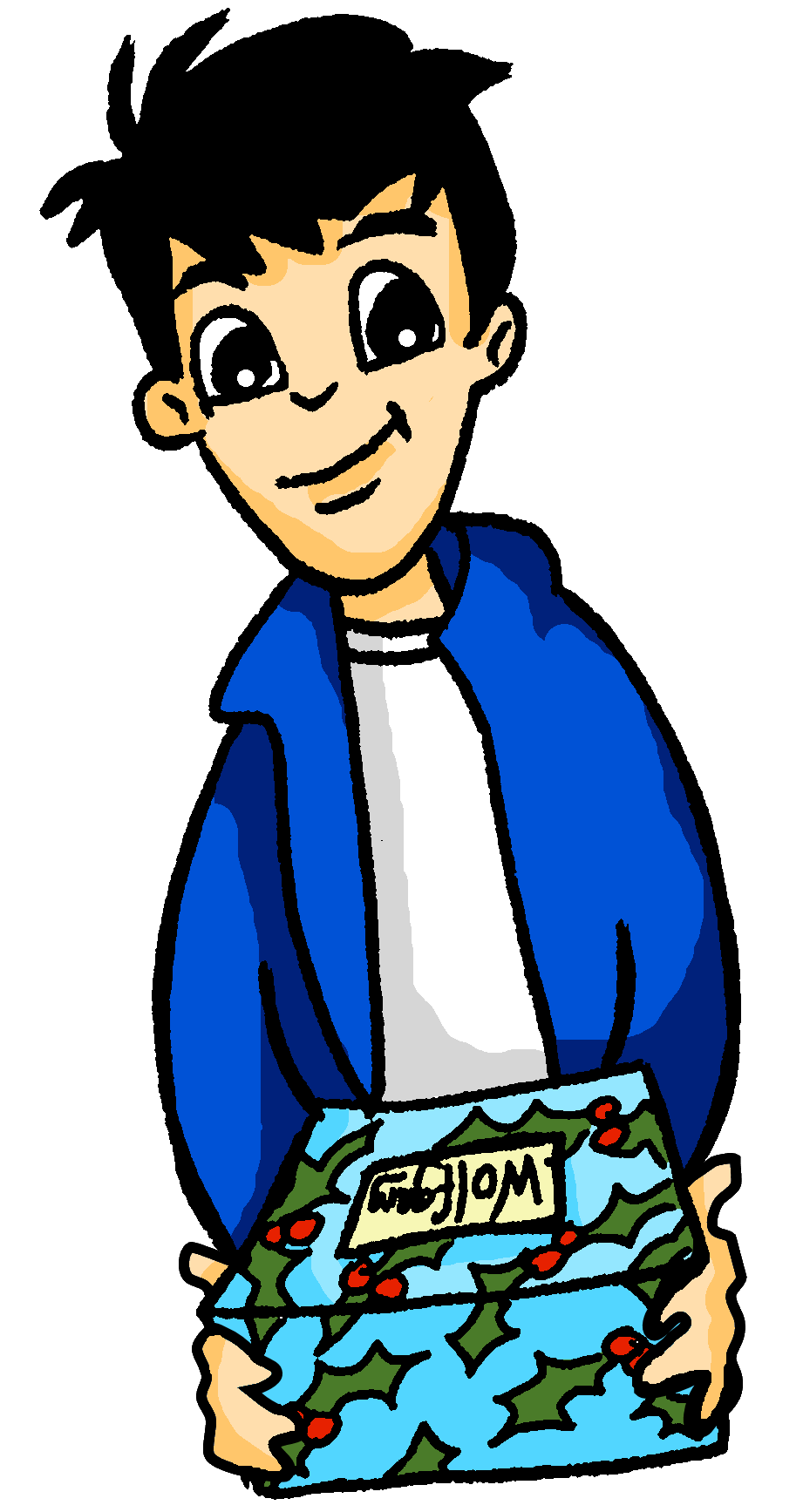 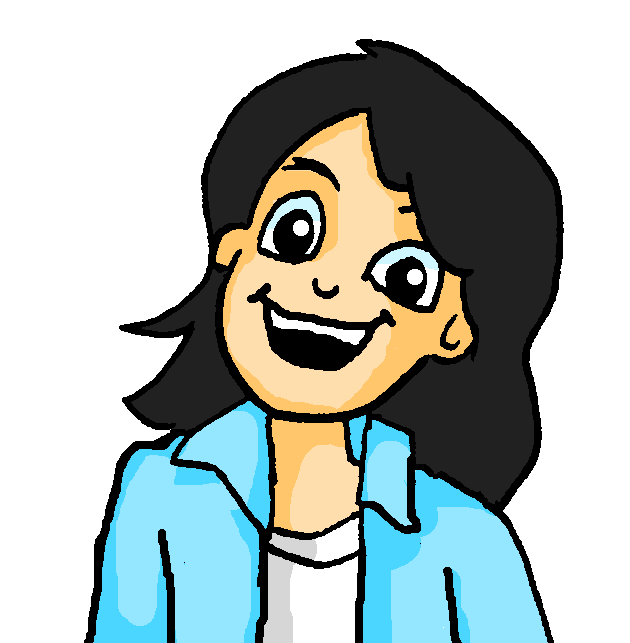 die Kindheit – childhood  
spucken – to spit
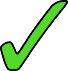 1
2
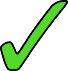 3
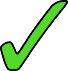 4
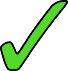 5
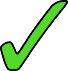 6
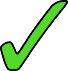 7
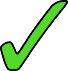 8
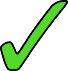 [Speaker Notes: Timing: 8 minutesAim: to practise aural comprehension of singular and plural imperfect forms of sein and haben.Procedure:1. Explain the task: Mutti talks about Wolfgang and Mia’s childhood. Is she talking about one of them (warst/hattest), or both (wart/hattet)? 
2. Click on audio buttons for item 1 to play recording.
3. Students tick whether they hear a plural (ihr) or a singular verb from (du). NB: pronouns have been bleeped out. 
4. Click to reveal written from. 
5. Click again to reveal answer tick. 
6. Repeat for items 2-8. 

Transcript:1. [du] hattest keine Lust einzuschlafen. 
2. [ihr] wart immer aktiv und in Bewegung.
3. [du] warst gerne im Garten und hast die Blumen beim Wachsen beobachtet.
4. [du] hattest das Talent, ungefähr einen Meter zu spucken.
5. [ihr] wart meistens in der Nacht wach. 
6. [ihr] hattet den Plan, Wissenschaftler zu werden. 
7. [du] warst bei den Nachbarn beliebt.
8. [ihr] hattet oft Zahnschmerzen. 
Word frequency of unknown words and cognates (1 is the most frequent word in German): Kindheit [2323] spucken [>5009] Talent [2925] Source:  Jones, R.L. & Tschirner, E. (2019). A frequency dictionary of German: core vocabulary for learners. Routledge]
lesen
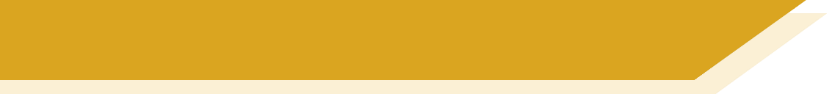 Eine(r) oder beide?
Mia macht ein Album über ihre Kindheit.Mia liest Muttis Tagebuch. Schreibt Mutti nur über Mia oder über Wolfgang UND Mia?
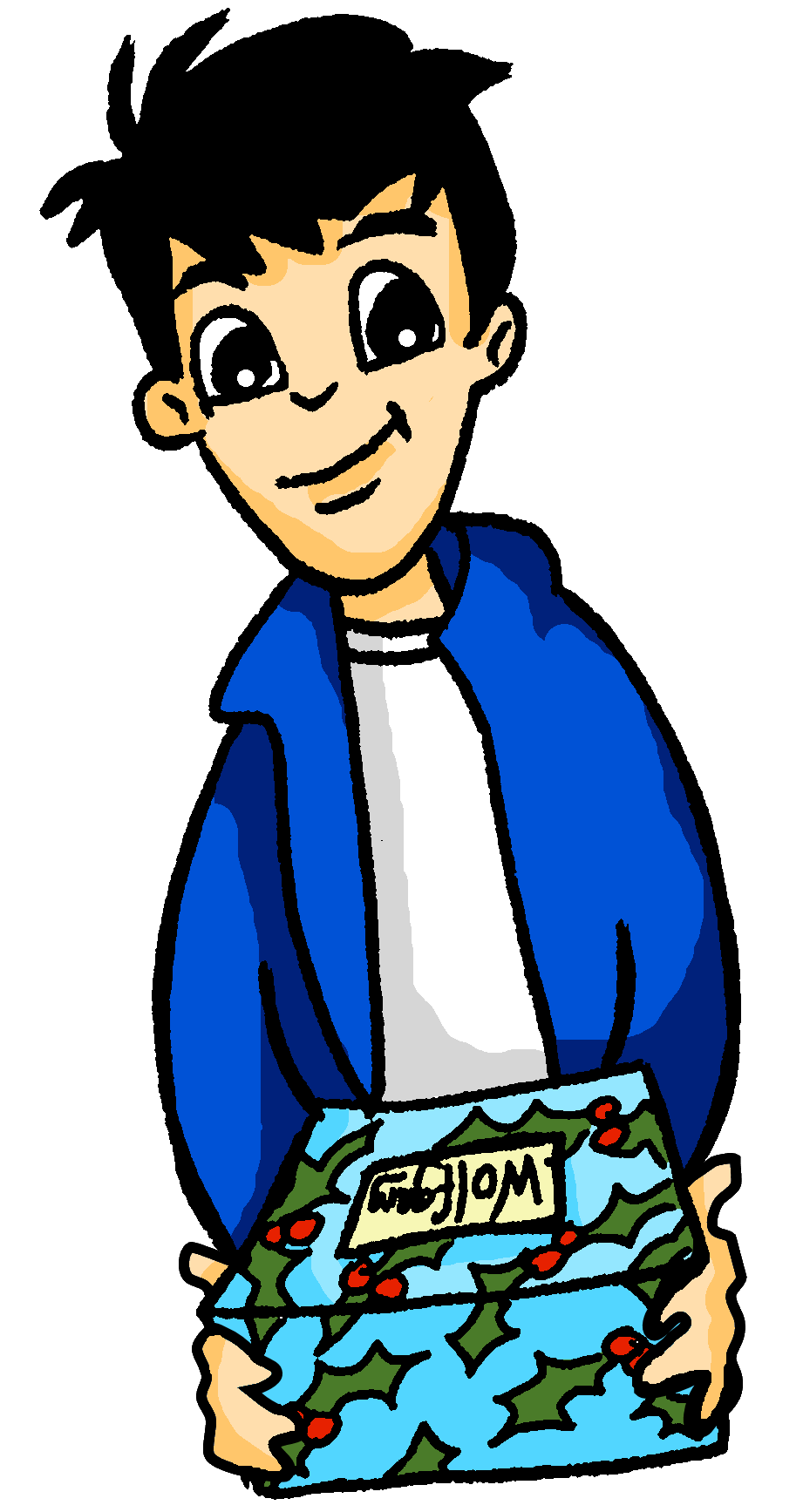 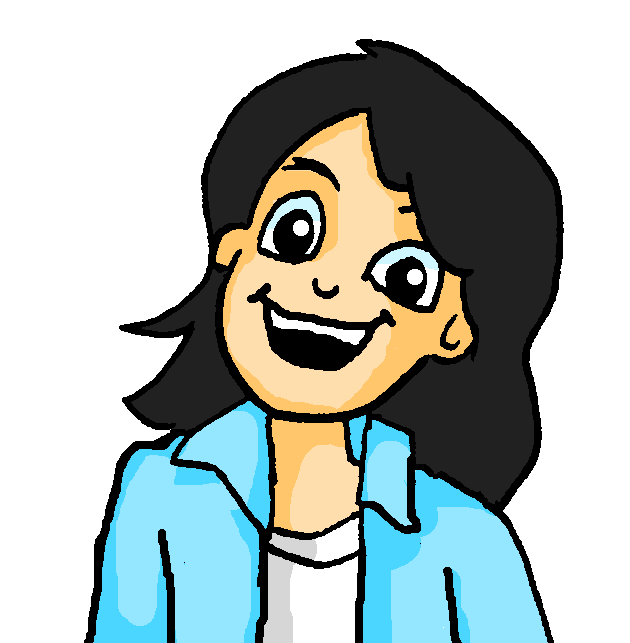 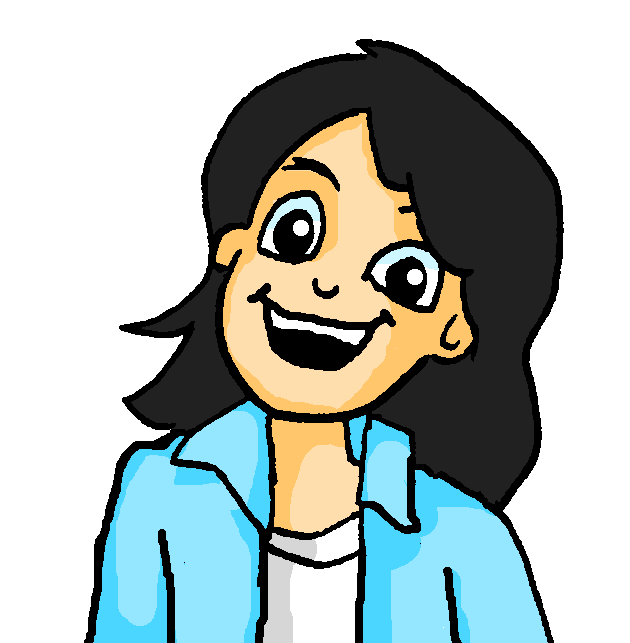 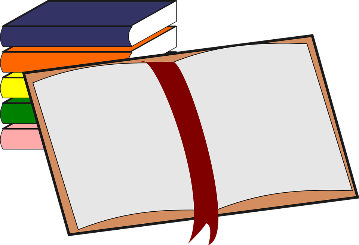 das Tagebuch – diary
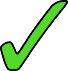 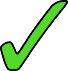 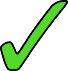 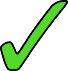 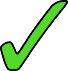 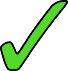 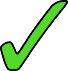 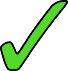 [Speaker Notes: Timing: 8 minutesAim: to practise written comprehension of war/waren and hatte/hatten.Procedure:1. Explain the task: Mia is making a scrapbook album of her childhood and wants to find out where she was different from Wolfgang. She reads Mutti’s diary – but ‘sie’ can mean both she and they, so is Mutti talking about just Mia (war/hatte), or both twins (waren/hatten)?
2. Based on the verb ending (singular/ plural), students write 1-8 and nur Mia (singular) or Mia & Wolfgang (plural). 
3. Click in turn for each answer tick to appear.
4. Give students 1-2 minutes further to discuss English meanings of each sentence with a partner.5. Elicit English meanings from the class.

Word frequency (1 is the most frequent word in German): Album [3630] Tagebuch [3675] 
Source:  Jones, R.L. & Tschirner, E. (2019). A frequency dictionary of German: core vocabulary for learners. Routledge]
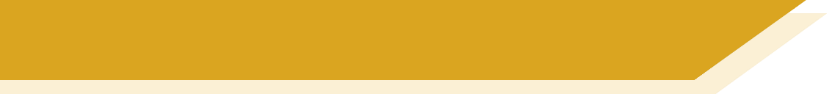 Onkel Heinrich und das Reisen
hören
Onkel Heinrich erzählt, wie das Reisen in seiner Kindheit war.
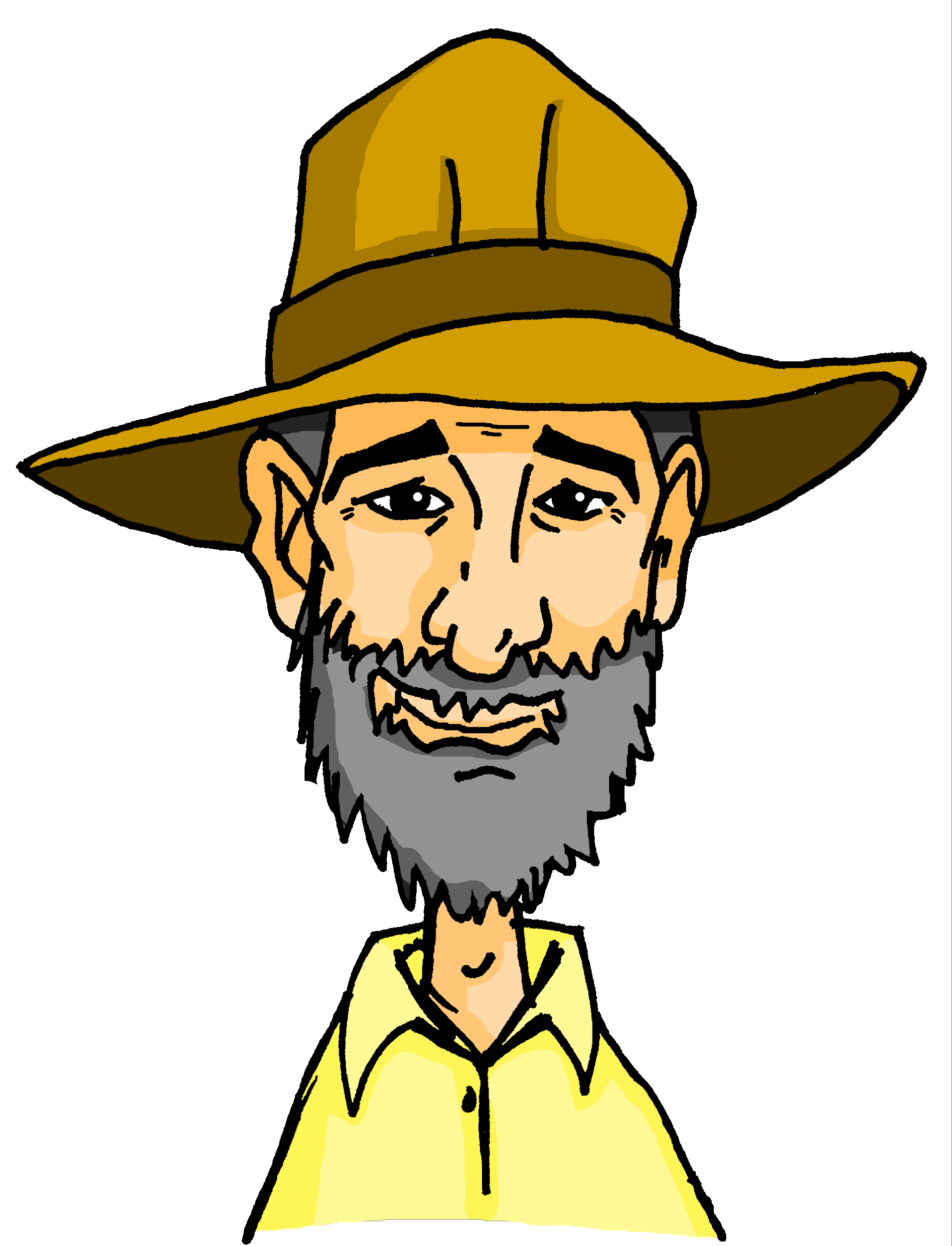 F
R
1-3
4-6
7-8
F
R
R
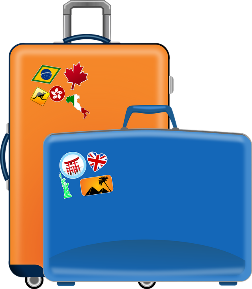 F
F
die Gelegenheit – opportunity
das Ausland – abroadunterwegs – on the go | ob – if
R
[Speaker Notes: SELECT EITHER THIS EXTENDED LISTENING TASK, THE EXTENDED READING OR THE FOLLOWING SPEAKING TASKNote: the listening is a challenging task for higher proficiency learners.
Timing: 8 minutesAim: to practise aural comprehension of vocabulary and structures in a holistic listening task.Procedure:1. Click to listen to the three parts of the audio.
2. Students decide if the statements are true or false. They may need multiple listenings.
3. Click to bring up answers.

Transcript:„In meiner Kindheit gab es wenig Gelegenheit ins Ausland zu reisen, aber ich wollte schon immer weltweit unterwegs sein. Nachts konnte ich meist nicht einschlafen, ich und auch meine Freunde waren viele lange Momente wach und haben geguckt, ob und wie wir Gelegenheit zu reisen hatten.“ 
„Dann habe ich beobachtet, dass historische Wissenschaftler oft weit gereist sind, und ich habe entdeckt, dass ich als Tourist, aber auch zum Beispiel als Forscher die Welt kennen lernen konnte. Nachdem wir mit der Schule fertig waren, wollte ich also mit meinen Freunden um die Welt reisen.“ 
 „Bevor ich reisen konnte, musste ich auch meinen Bruder und meine Schwester unterstützen - mein Bruder musste noch wachsen, und meine Schwester wollte später Chemieforscherin werden, und es war wichtig, dass sie beide meine Unterstützung hatten.“
Word frequency (1 is the most frequent word in German): 
Ausland [1382] Gelegenheit [1658] unterwegs [968] ob [127]Source:  Jones, R.L. & Tschirner, E. (2019). A frequency dictionary of German: core vocabulary for learners. Routledge]
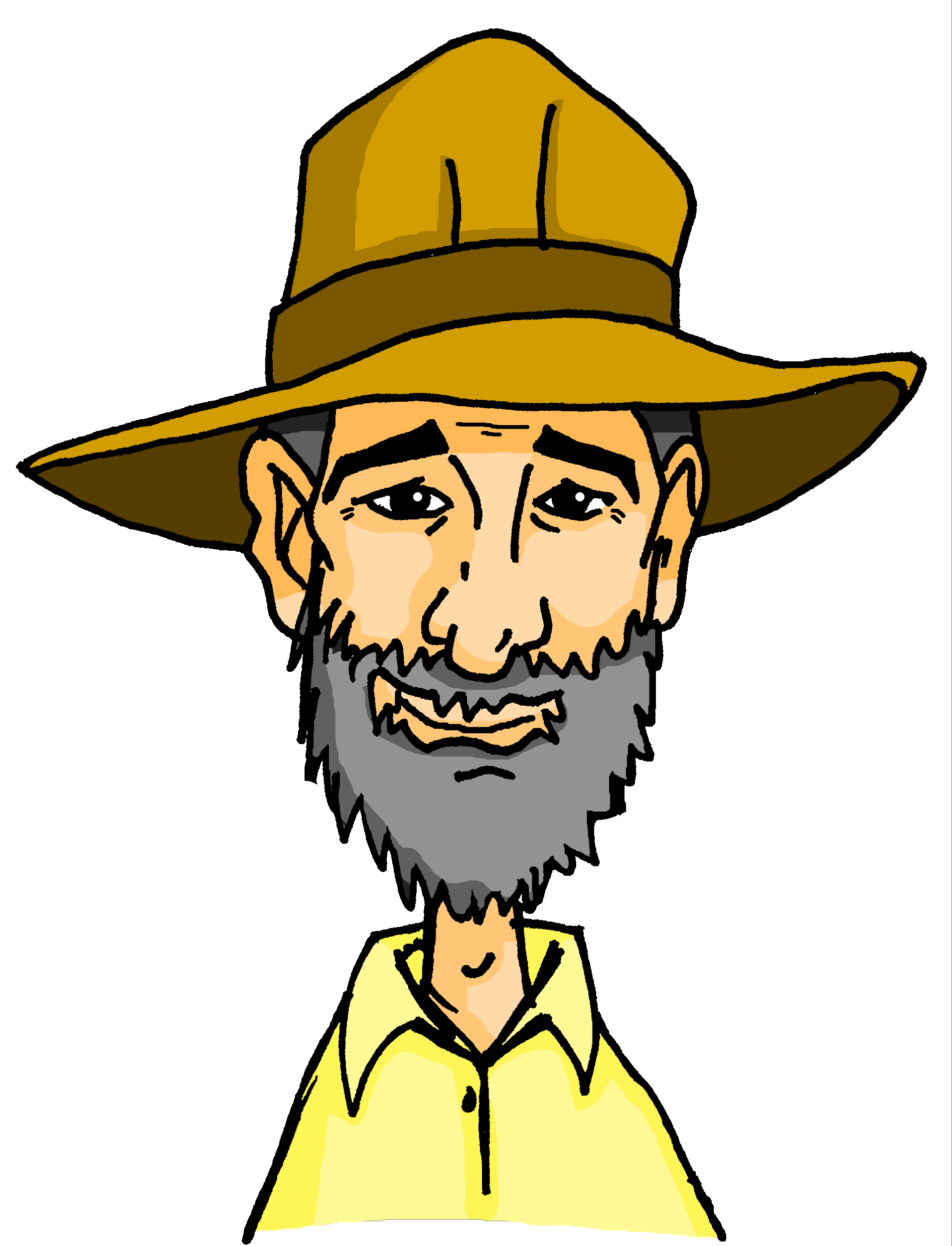 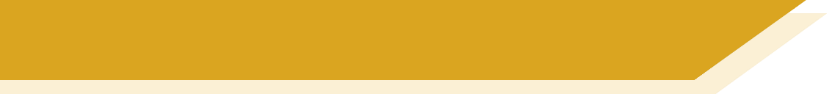 Onkel Heinrich  [1/3]
lesen
Onkel Heinrich erzählt, wie das Reisen in seiner Kindheit war.
„In meiner Kindheit gab es wenig Gelegenheit* ins Ausland* zu reisen, aber ich wollte schon immer weltweit unterwegs* sein. Nachts konnte ich meist nicht einschlafen. Ich und auch meine Freunde waren viele lange Momente wach und haben geguckt, ob und wie wir Gelegenheit zu reisen hatten.“
Uncle Heinrich says there was ___________________________ abroad.

At nights he usually _______________.

He and his friends _____________ for long periods.
little opportunity to travel
couldn’t sleep
were awake
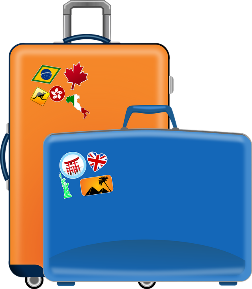 die Gelegenheit – opportunity
das Ausland – abroadunterwegs – on the go | ob – if
[Speaker Notes: SELECT EITHER THE LISTENING, THIS EXTENDED READING TASK OR THE FOLLOWING SPEAKING TASK
Timing: 8 minutes (three slides)Aim: to practise written comprehension of a longer text containing vocabulary and structures for this week.
Procedure:1. Students write 1-8, read the text and write the missing words to complete the sentences. 
2. Click to reveal answers.
3. The task is spread over three slides.

Word frequency (1 is the most frequent word in German): 
Ausland [1382] Gelegenheit [1658] unterwegs [968] ob [127]Source:  Jones, R.L. & Tschirner, E. (2019). A frequency dictionary of German: core vocabulary for learners. Routledge]
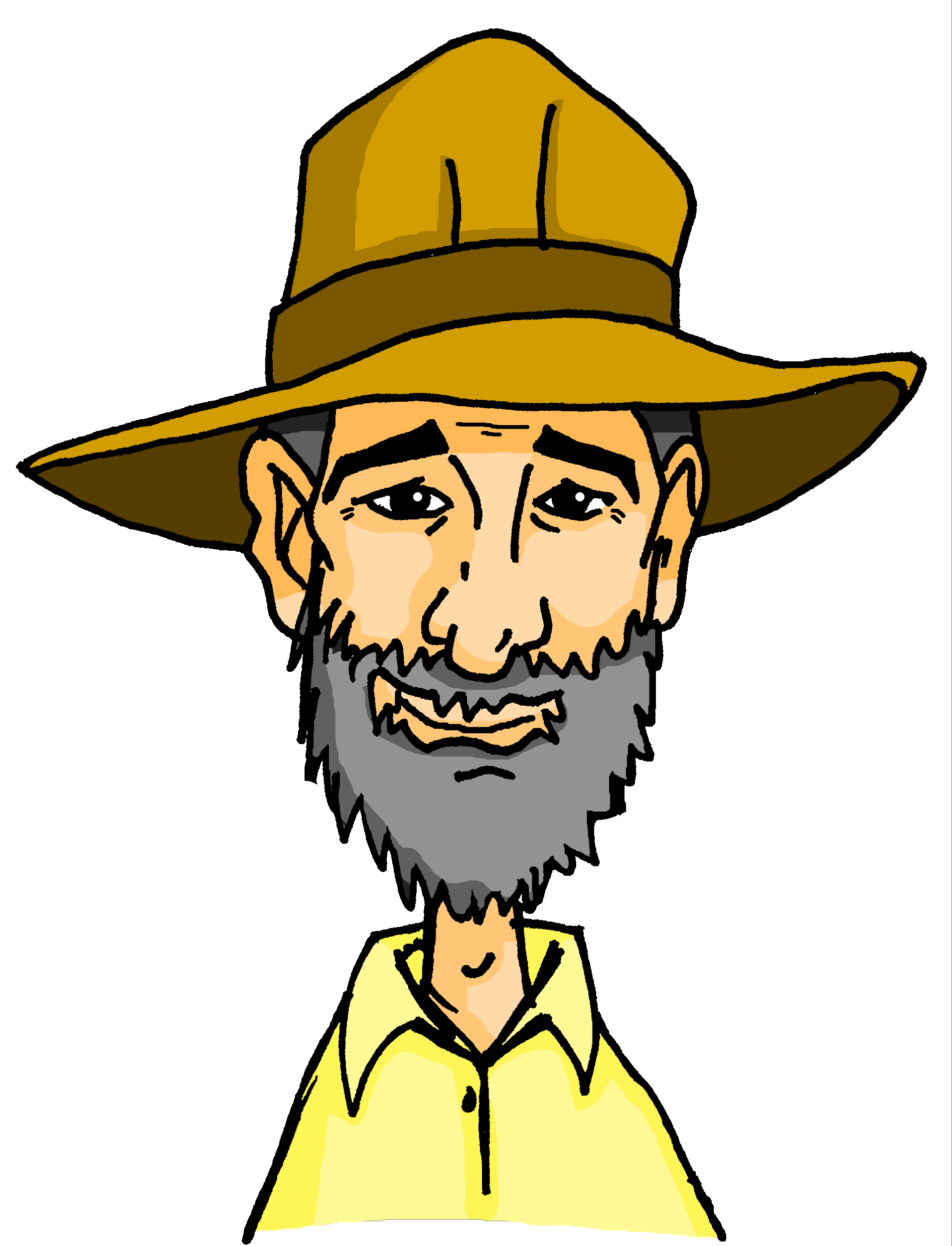 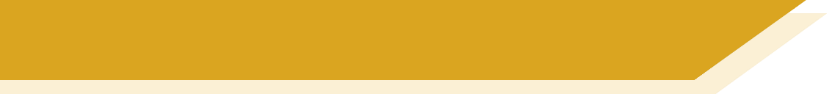 Onkel Heinrich  [2/3]
lesen
bemerken – to notice
4.  Uncle Heinrich discovered that he could learn (get) to know the world as______________________________.

5.  He wanted to _______________ with his friends, ____________________________________.
„Dann habe ich bemerkt*, dass historische Wissenschaftler oft weit gereist sind, und ich habe entdeckt, dass ich als Tourist, aber auch zum Beispiel als Forscher die Welt kennen- lernen konnte. Nachdem wir mit der Schule fertig waren, wollte ich also mit meinen Freunden um die Welt reisen.“
a tourist but also as an explorer
travel the world
after they were finished
with school
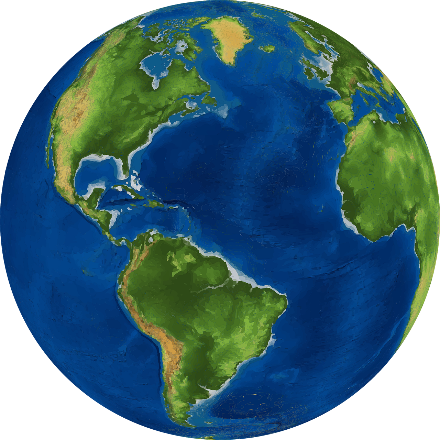 [Speaker Notes: [2/3]]
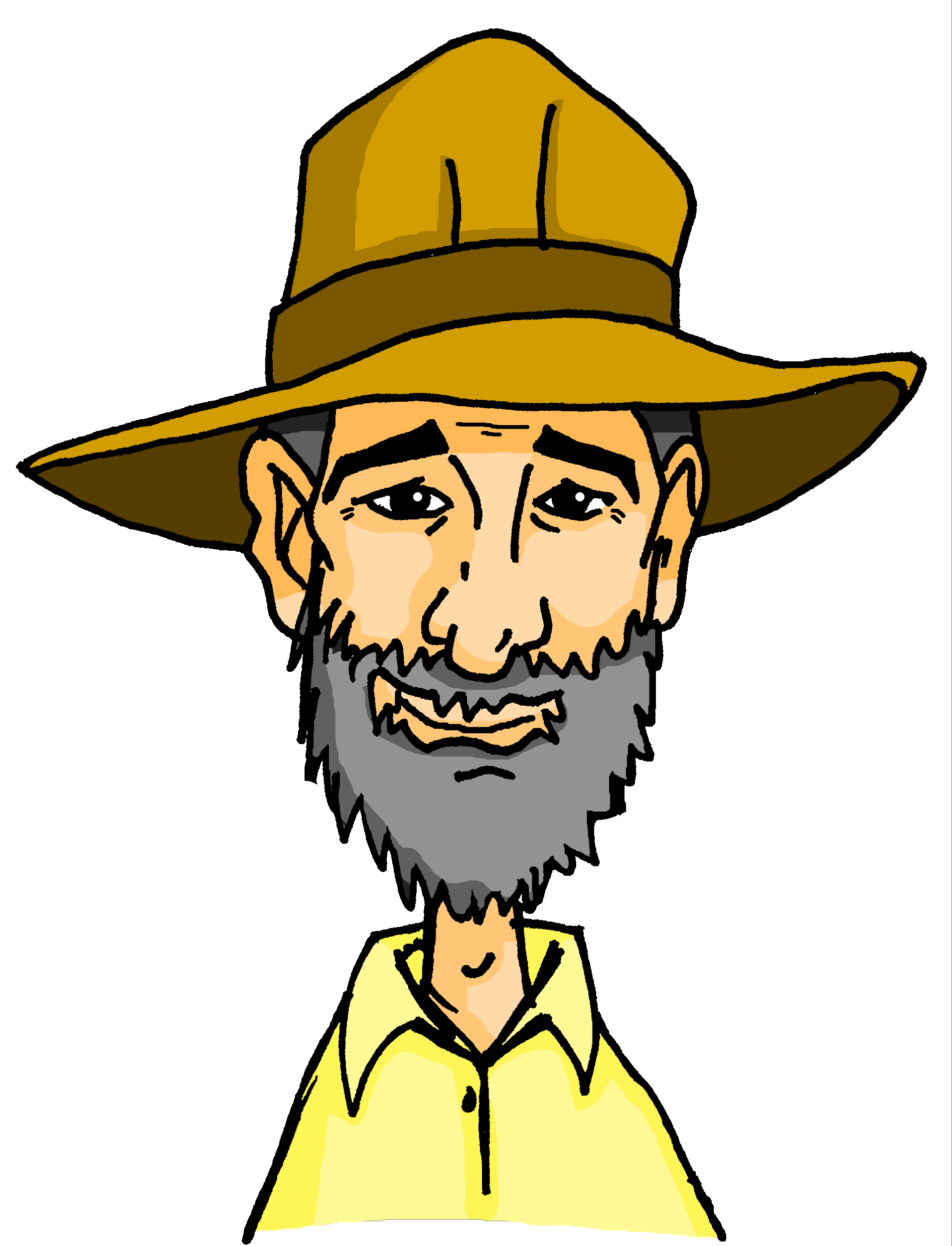 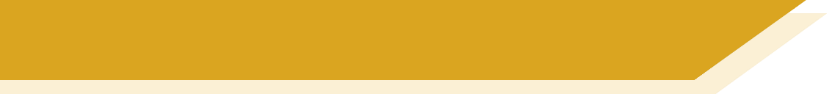 Onkel Heinrich  [3/3]
lesen
„Bevor ich reisen konnte, musste ich auch meinen Bruder und meine Schwester unterstützen –  mein Bruder musste noch wachsen, und meine Schwester wollte später Chemieforscherin werden, und es war wichtig, dass sie beide meine Unterstützung hatten.“
6.  Uncle Heinrich had to ____________________________, before_______________.

His brother still ____________. 
His sister ____________________ a chemistry researcher.
support his brother and sister
he could travel
had to grow
wanted to become
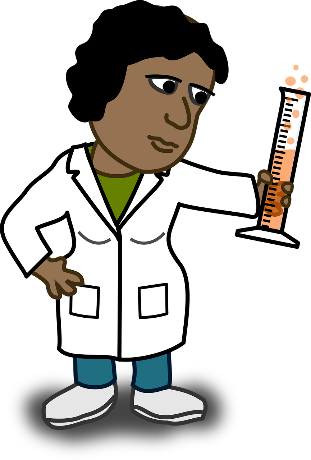 [Speaker Notes: [3/3]]
sprechen
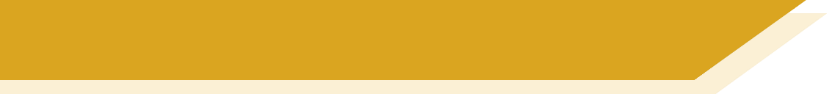 die Kindheit
Sprich mit deinem Partner/deiner Partnerin.
Partner A
Partner B
Sag die richtige Satzendung auf Deutsch.
Sag den Satzbeginn auf Deutsch.
Schreib die Satzendung auf Englisch.
Beispiel:
…früh aufstehen.
Ich wollte…
1. I wanted…________________
✍
to get up early.
[Speaker Notes: SPEAKING TASK INSTEAD OF THE PREVIOUS EXTENDED READING TASK
Timing: 8 minutes (three slides)Aim: to practise spoken production of imperfect modal and perfect tenses sentences.  Procedure:1. Use this slide to model the task. 
2. Give out handouts (next two slides).
3. Complete tasks.4. Go through the answers on following slide.]
sprechen
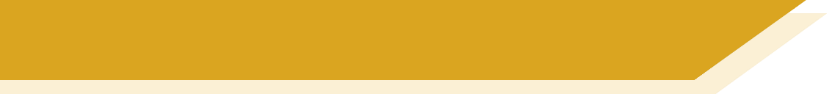 die Kindheit
Sprich mit deinem Partner/deiner Partnerin.
✍
Partner A
I wanted…
She has…
He had to…
Did you want…
I was able…
[Speaker Notes: DO NOT DISPLAY]
sprechen
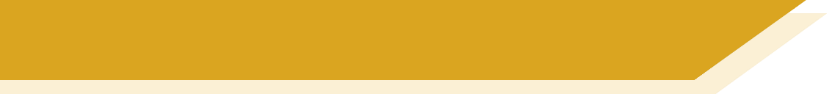 die Kindheit
Sprich mit deinem Partner/deiner Partnerin.
✍
Partner B
You were able…
Did you (haben)…?
I have (sein)…
She was able…
Did you (sein)…?
[Speaker Notes: DO NOT DISPLAY]
sprechen
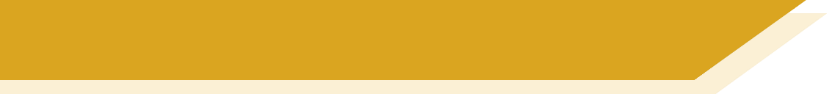 die Kindheit
Sprich mit deinem Partner/deiner Partnerin.
✍
Partner A
Partner B
OR I didn’t want to support anyone.
You were able…
I wanted…
to take your friend with you.
to support no-one.
Did you (haben)…?
She has…
observe wild animals?
discovered a flower in May.
grown two centimetres in November.
I have (sein)…
He had to…
discover the moment.
to become a popular singer?
She was able…
Did you want…
to discover Europe as a tourist.
Did you (sein)…?
I was able…
to read at five years old.
go on holiday?
[Speaker Notes: ANSWERSProcedure:Click to bring up English sentence ending translations for Partners A and B.]
Beantworte die Fragen über deine Kindheit.
schreiben
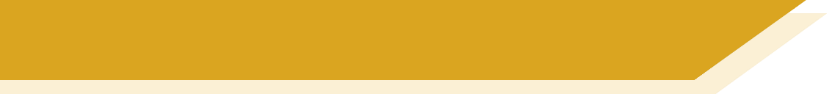 Deine Kindheit
What could you do at different ages?Mit 5 Jahren konnte ich Rad fahren.
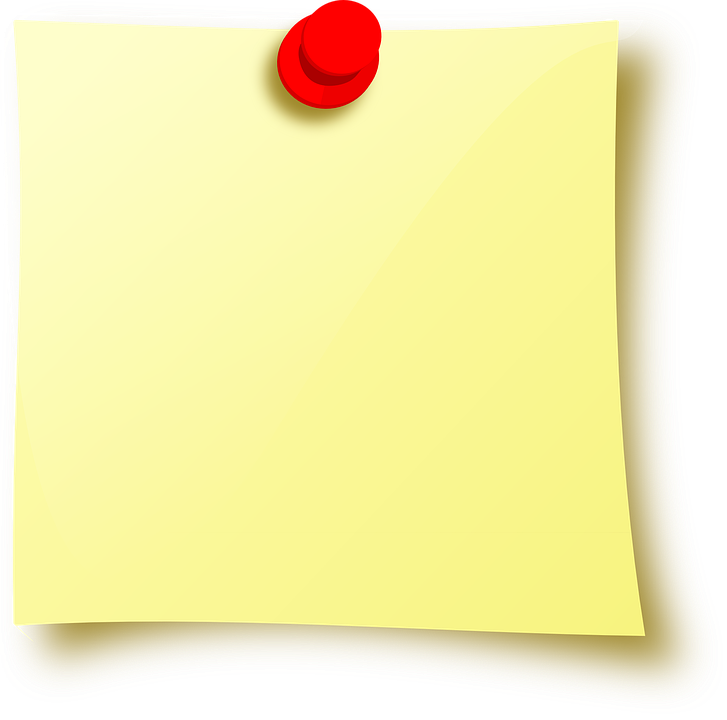 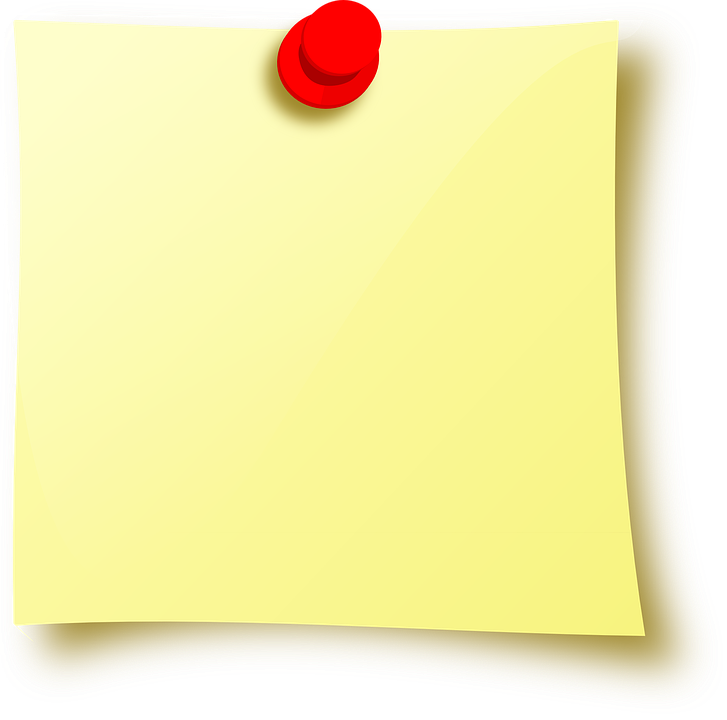 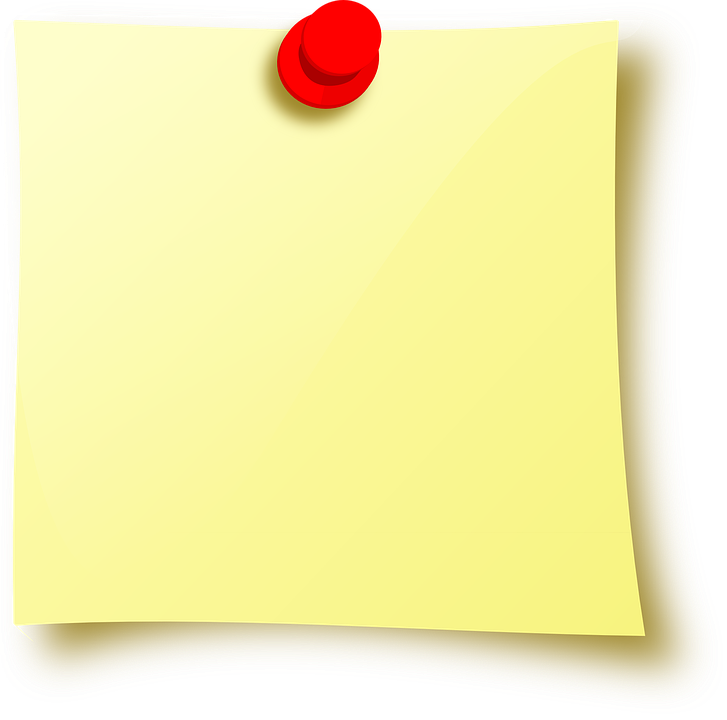 2. Was musstest du immer machen?
1. Was wolltest du immer machen?
3. Was konntest du machen?
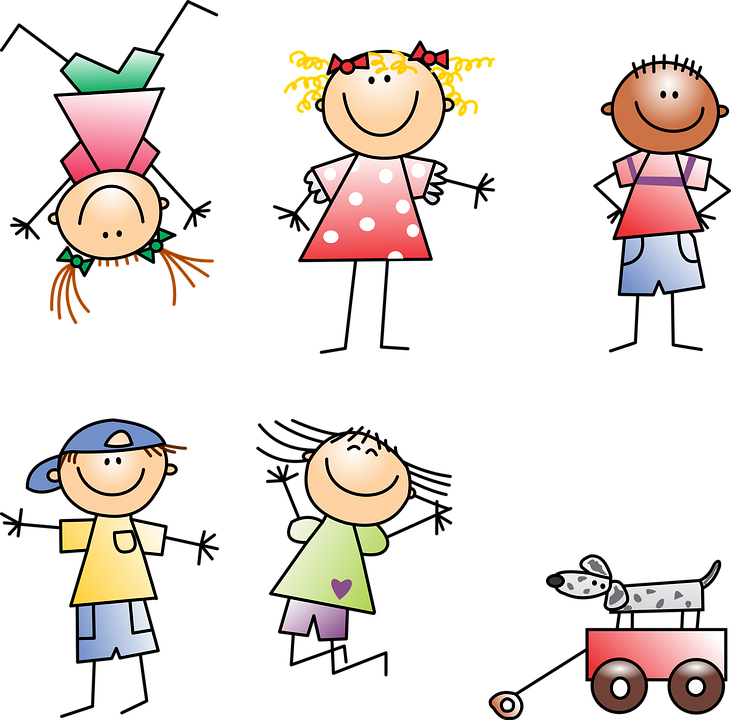 Ich wollte immer…
Ich konnte…
Ich musste immer…
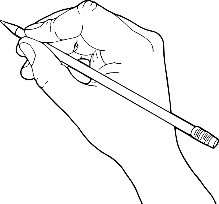 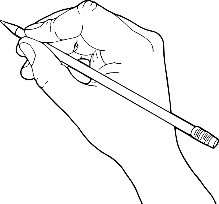 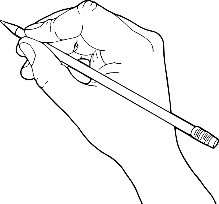 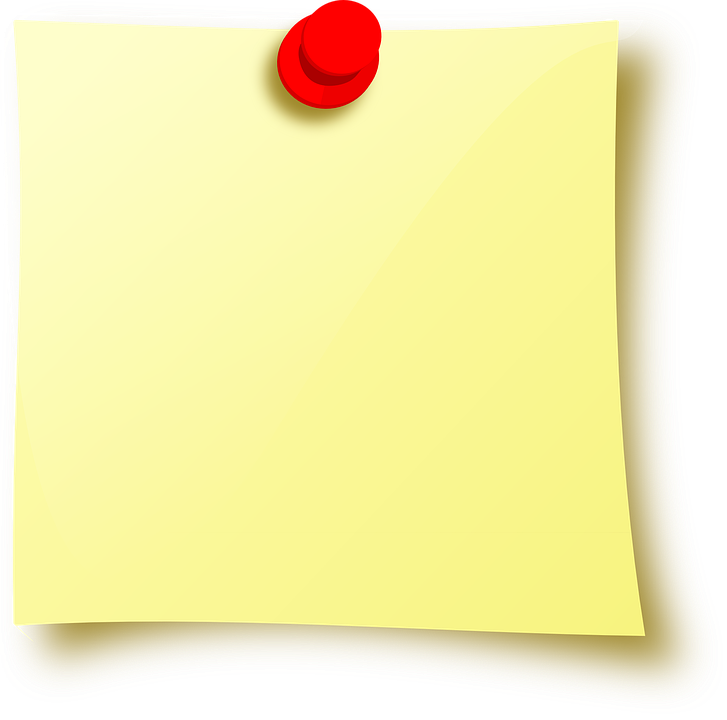 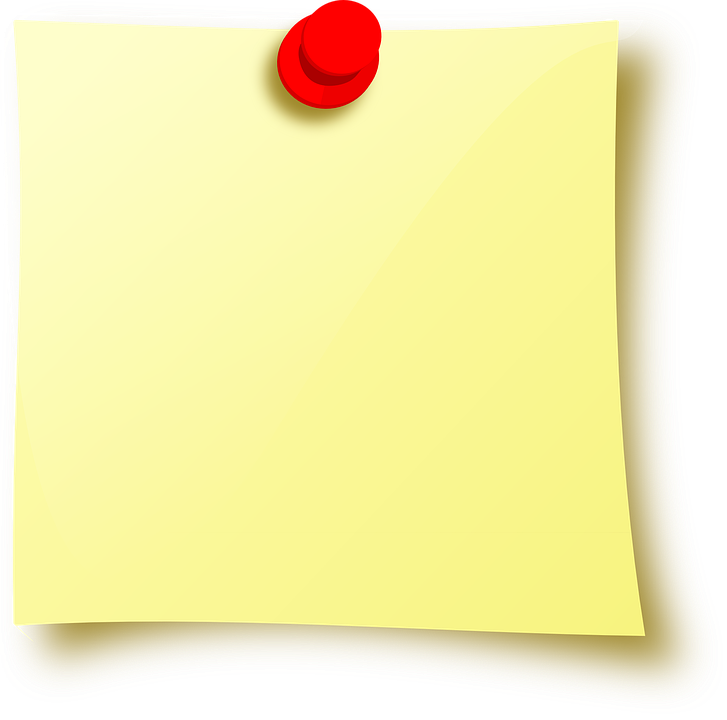 5. Was hatten du und deine Freunde gerne in der Schule?
4. Wo waren du und deine Familie gerne?
Wir waren gerne…
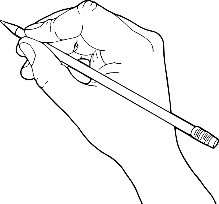 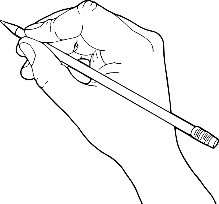 Wir hatten gerne… in der Schule.
[Speaker Notes: ADDITONAL OR ALTERNATIVE HOMEWORK TASKTiming: 30 minutesAim: to practise written production of the newly learnt vocabulary and structures, applying it to person experience and responding to five specific questions.]
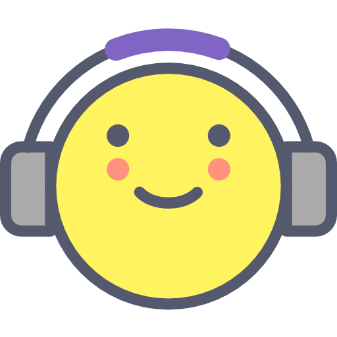 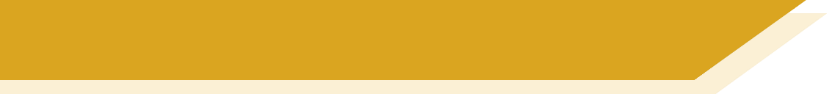 Hausaufgaben
Vocabulary Learning Homework (Y9, Term 2.1, Week 6)
Student worksheet
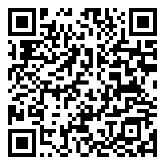 Quizlet link
Quizlet QR code
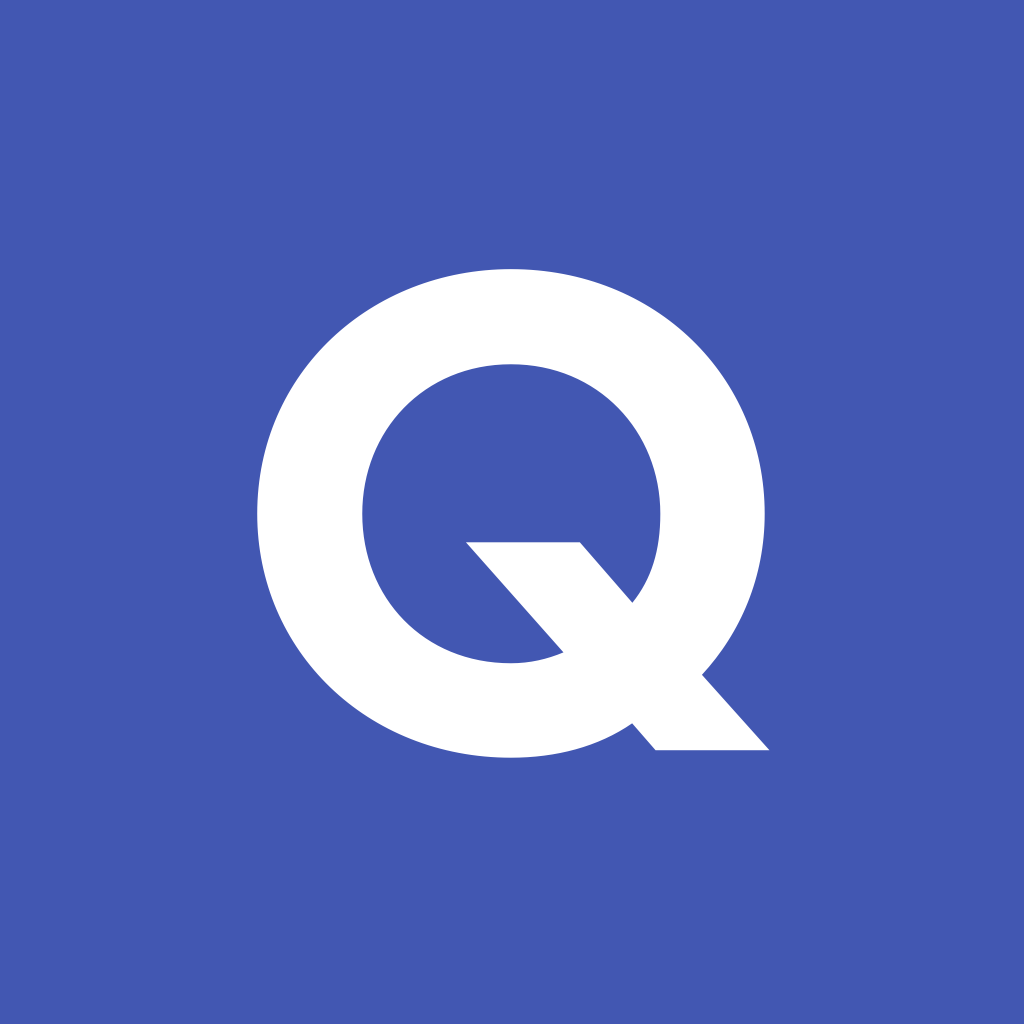 [Speaker Notes: Use this slide to set the homeworkStudent homework answer sheet: https://resources.ncelp.org/concern/resources/0p096813c?locale=en]